Sushi – An exquisite recipe for NGS data analysis
Supporting User for SHell-script Integration
Hubert Rehrauer & Masaomi Hatakeyama
What is your data analysis wishlist?
We had in mind:
analyze by clicking
scriptable
manage my meta-information
document all analysis steps
organize my work

I can add analysis applications
connects to my compute resources
keep everything in files on my disk
no painful file formats

The bioinformatician stays in the driver seat
The Sushi idea (I)
Start with a bunch of raw data files on your disk:
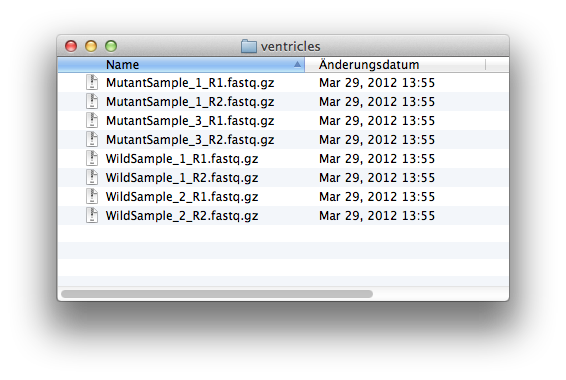 The Sushi idea (II)
Add the magic seasoning: Meta information
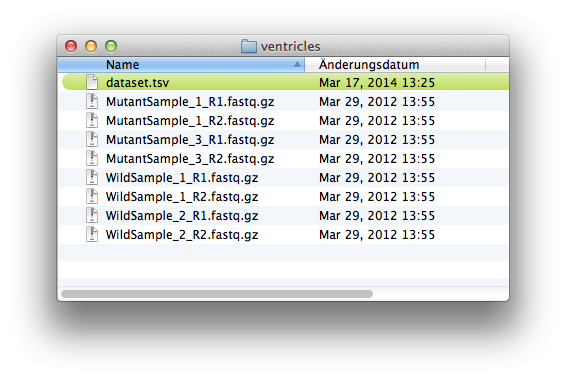 Meta-information turns mere data files into a data set
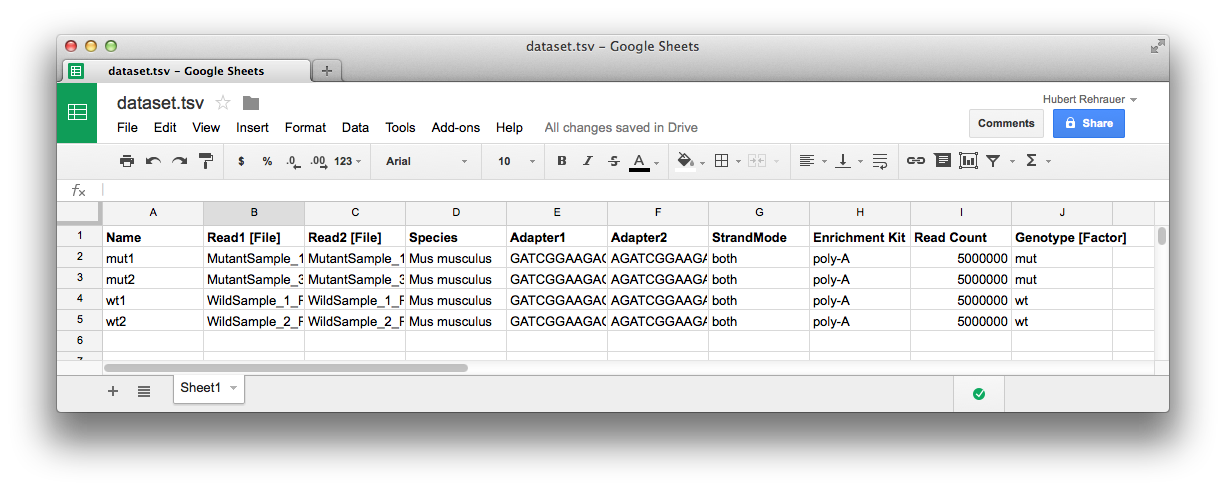 One row per sample
associated files
everything else noteworthy about the files and the samples
Sushi offers a choice of analysis apps for your data set
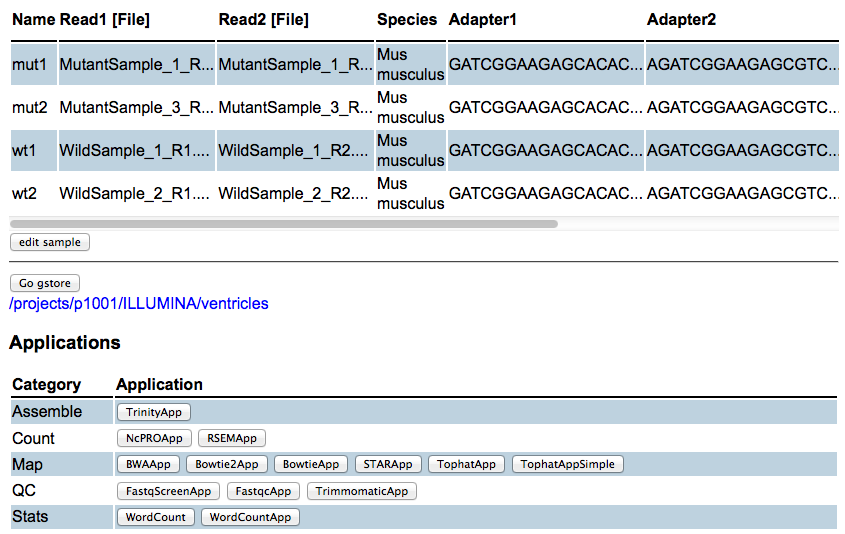 The meta-information columns drive the available applications
Sushi lets you control all parameters
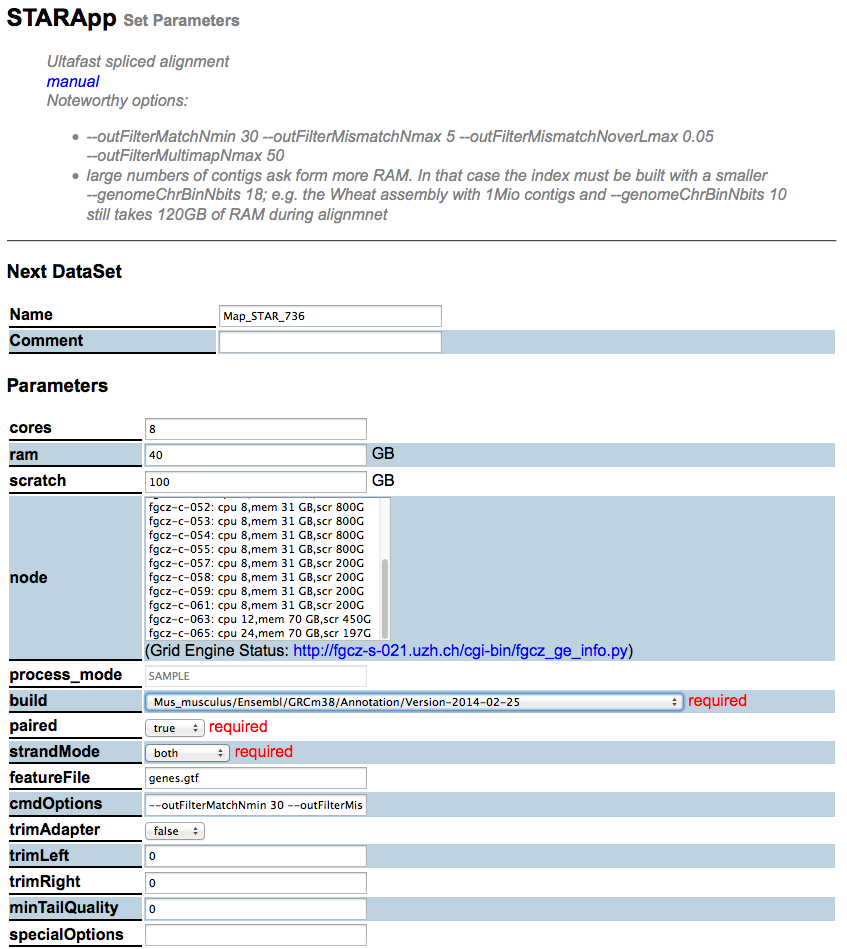 as selectors

or 

as free text
The processing jobs generate the data files …
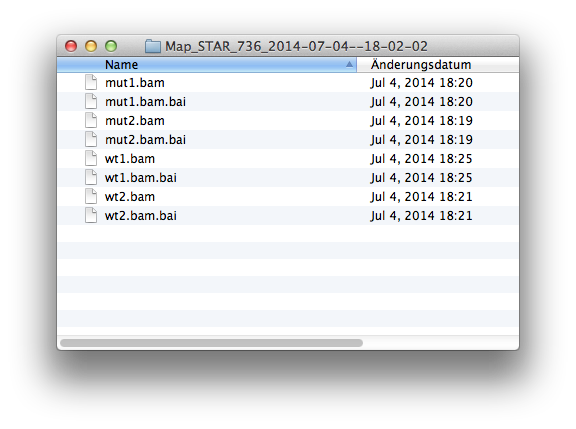 Sushi adds all ingredients to make them a new, documented data set …
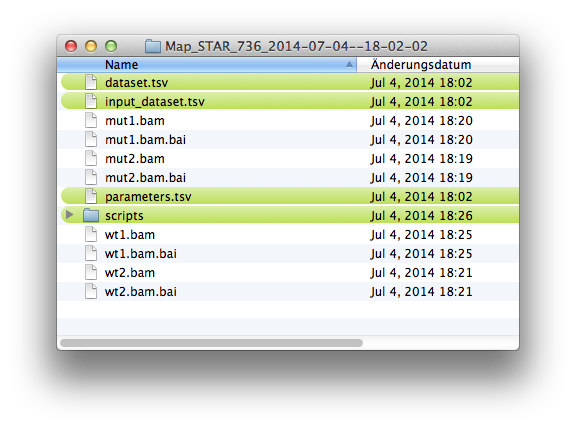 … and Sushi let’s you move to the next analysis
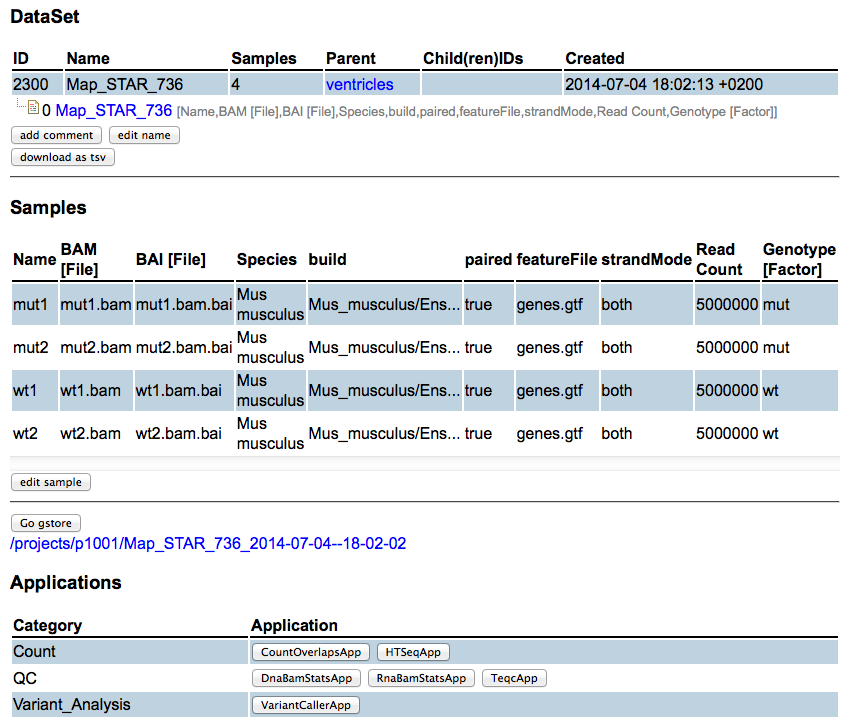 The Sushi Data Analysis Process
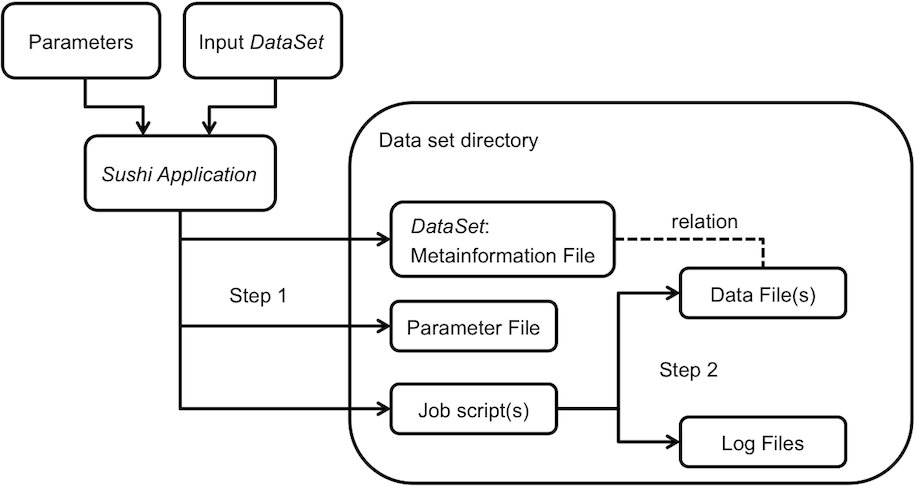 Step 1
Generate Job script(s)
Step 2
Submit the Job script(s)
[Speaker Notes: add input files !!!]
Sushi Modules
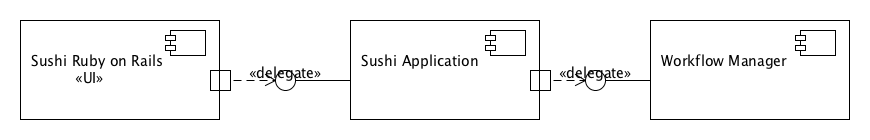 Sushi UI
Ruby on Rails
GUI
Sushi Application
Single Ruby file
CLI
Workflow Manager
Ruby gem library
Job Control
Sushi Components at FGCZ
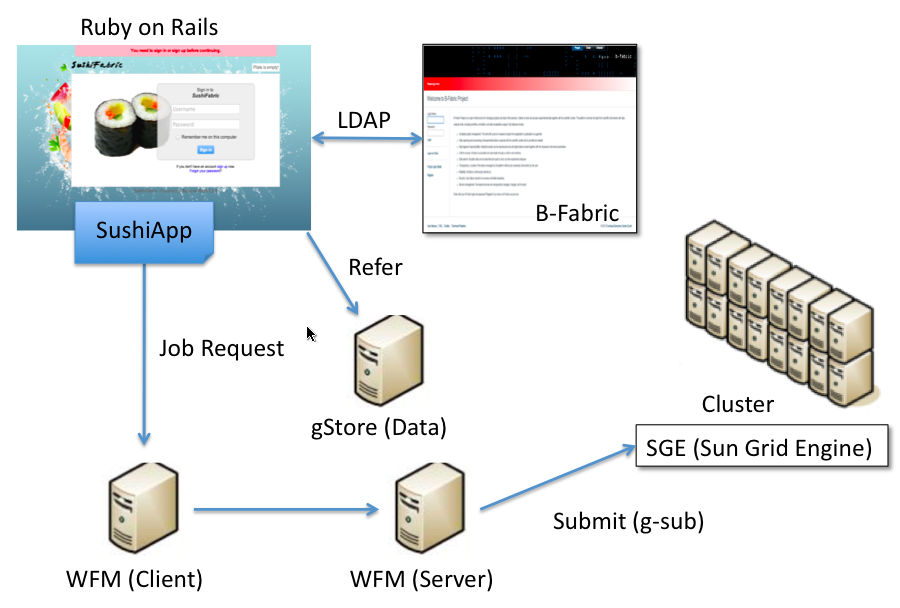 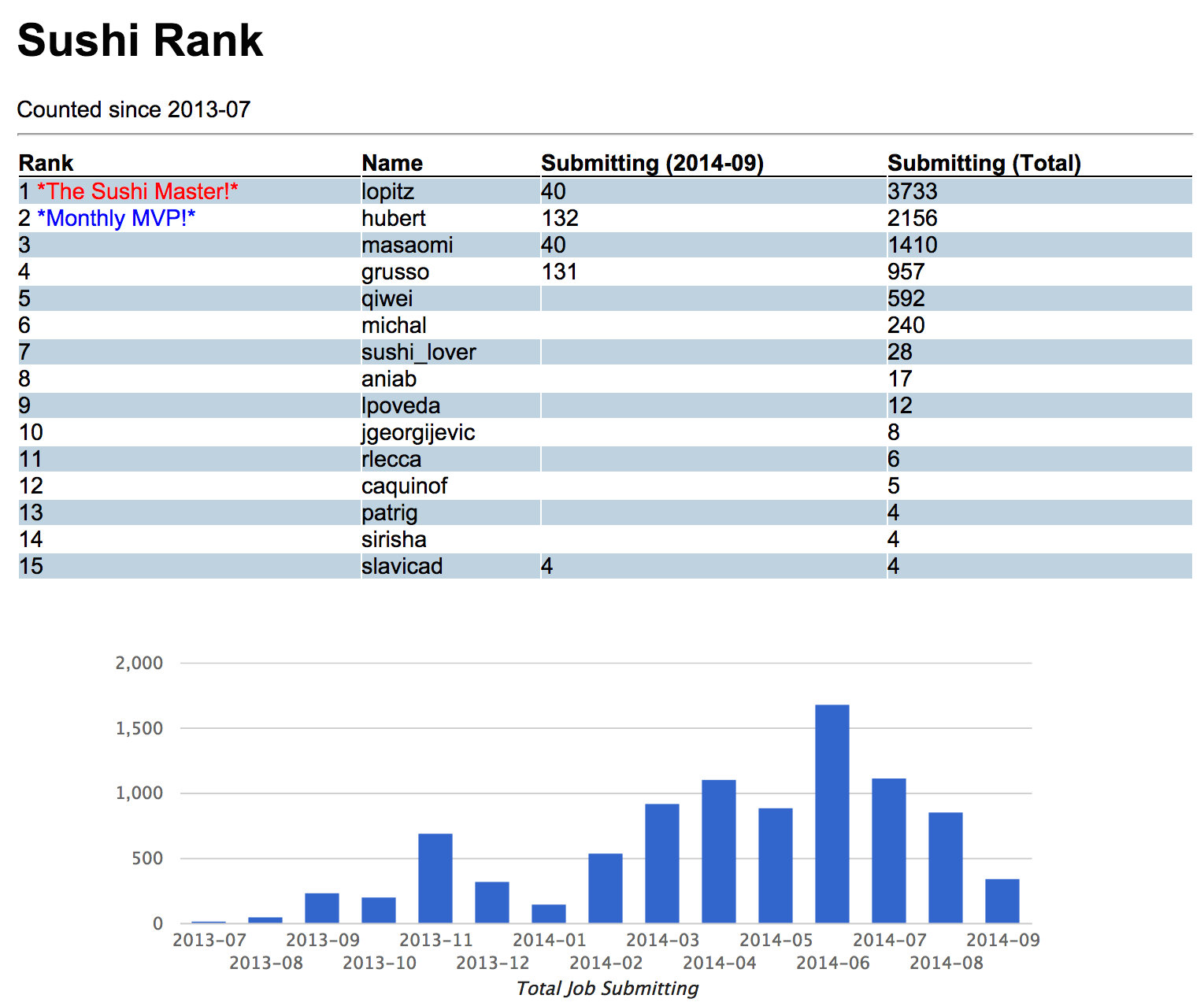 Sushi Rank
Why choose Sushi?
It has never been easier to import meta-information
It has never been easier to add new data analysis applications
Sushi does not impose constraints on your data analysis Your applications define the semantics
You never have to export your data again it’s already exported!
You never have to document your analysis again the result is fully self-contained and documented by the time the analysis is done
Sushi keeps your work organized even if you work on 10 different projects with thousands of samples
Acknowledgements
FGCZ Genome Informatics Team
Giancarlo Russo
Lennart Opitz
Weihong Qi
Slavica Dimitrieva
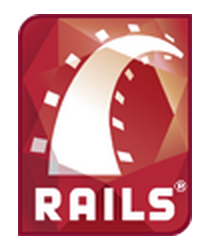 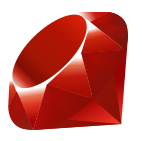 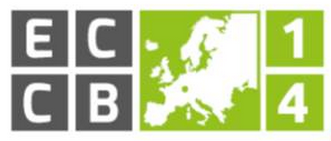 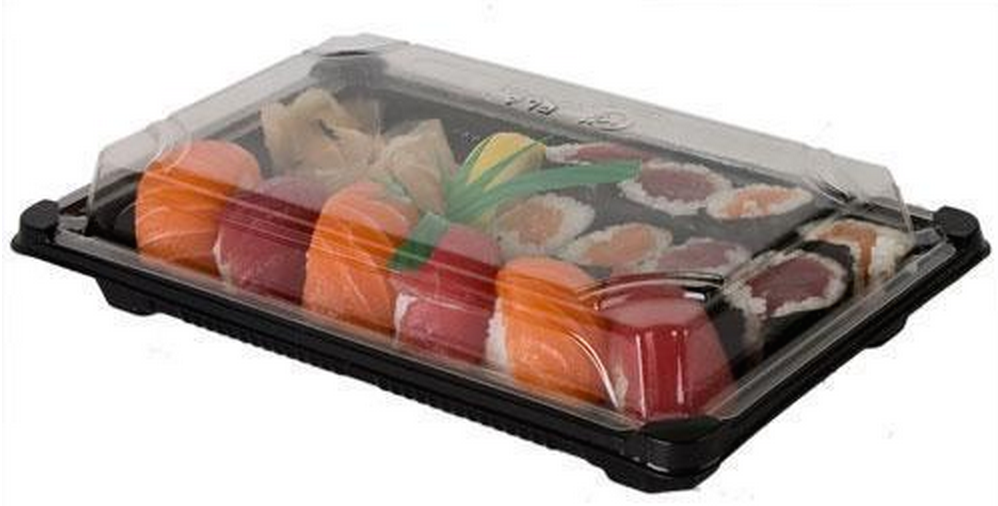 Sushi Takeaways
S
U
S
H
I
SUSHI
Super Easy Pipeline System
Ultra  Fast Development
Surprisingly Flexible Ruby code
Highly Independent Modules
Intermediary between biologist and informatician
Sushi Demo 10 minutes
Installation 1 min
Data import/Job submission 2 mins
New application import 3 mins
Case Study 4 mins
RNAseq DEG analysis
[Speaker Notes: I would like to demonstrate how to cook NGS raw data on Sushi]
Demo Environment
Mac OS X 10.9.4
 Ruby 1.9.3
 Ruby on Rails 3.2.9
Installation
Downloading Ruby on Rails package
http://fgcz-sushi.uzh.ch/sushi_20140908.tgz
Install libraries
bundle install
Setup DB
bundle exec rake db:migrate
[Speaker Notes: Kyoto cabinet]
Documents
fgcz-sushi.uzh.ch
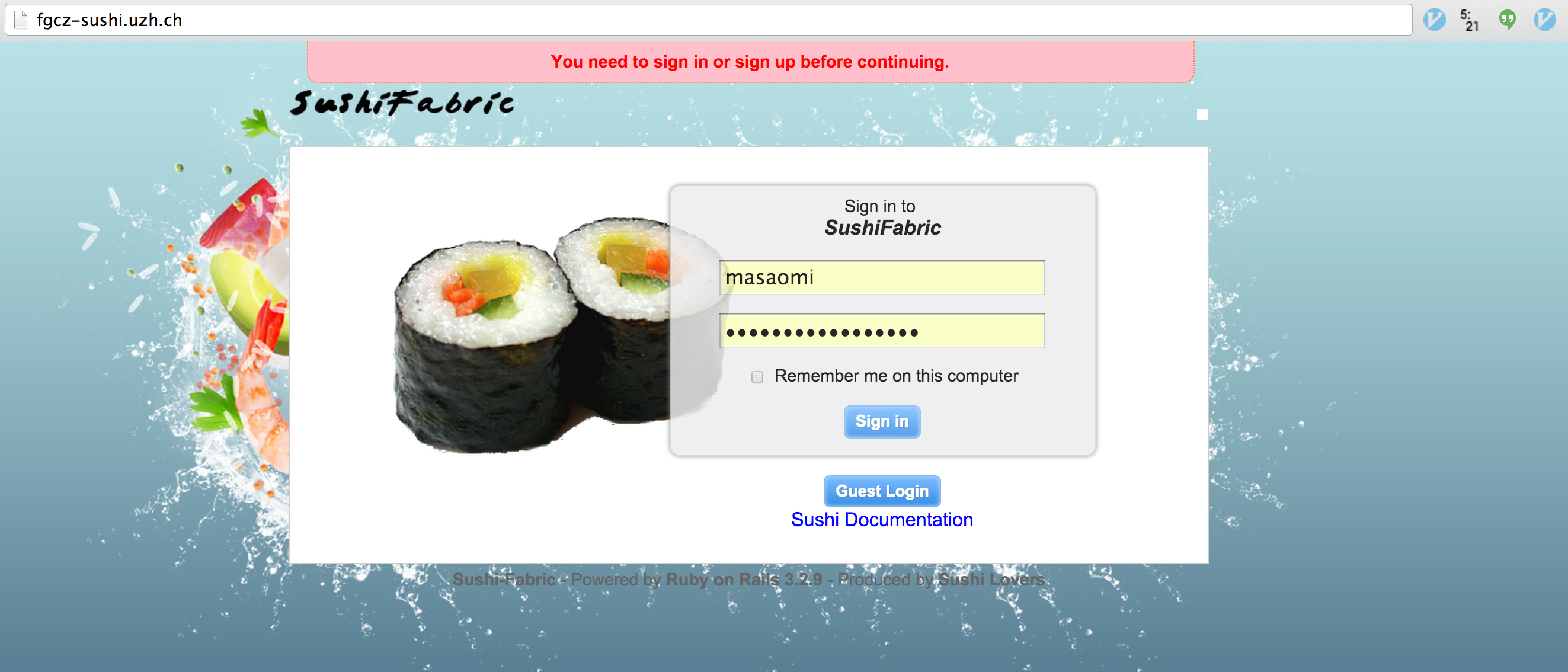 Download
fgcz-sushi.uzh.ch/download.html
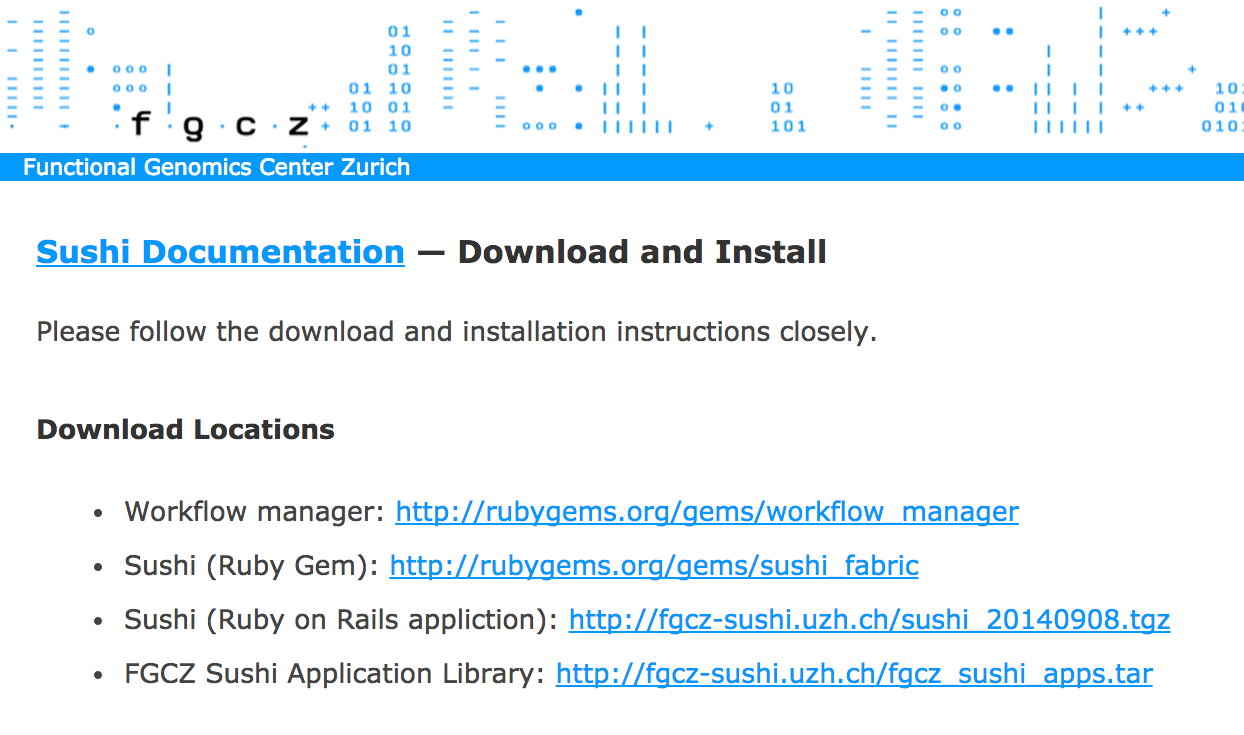 InstallationDownload, Extraction, Library installation, DB setup
$ wget http://fgcz-sushi.uzh.ch/sushi_20140908.tgz
 $ tar zxvf sushi_20140908.tgz
 $ cd sushi
 $ bundle install
 $ bundle exec rake db:migrate
Sushi run, workflow_manager run
$ rails server

$ workflow_manager
Sushi Access
localhost:3000
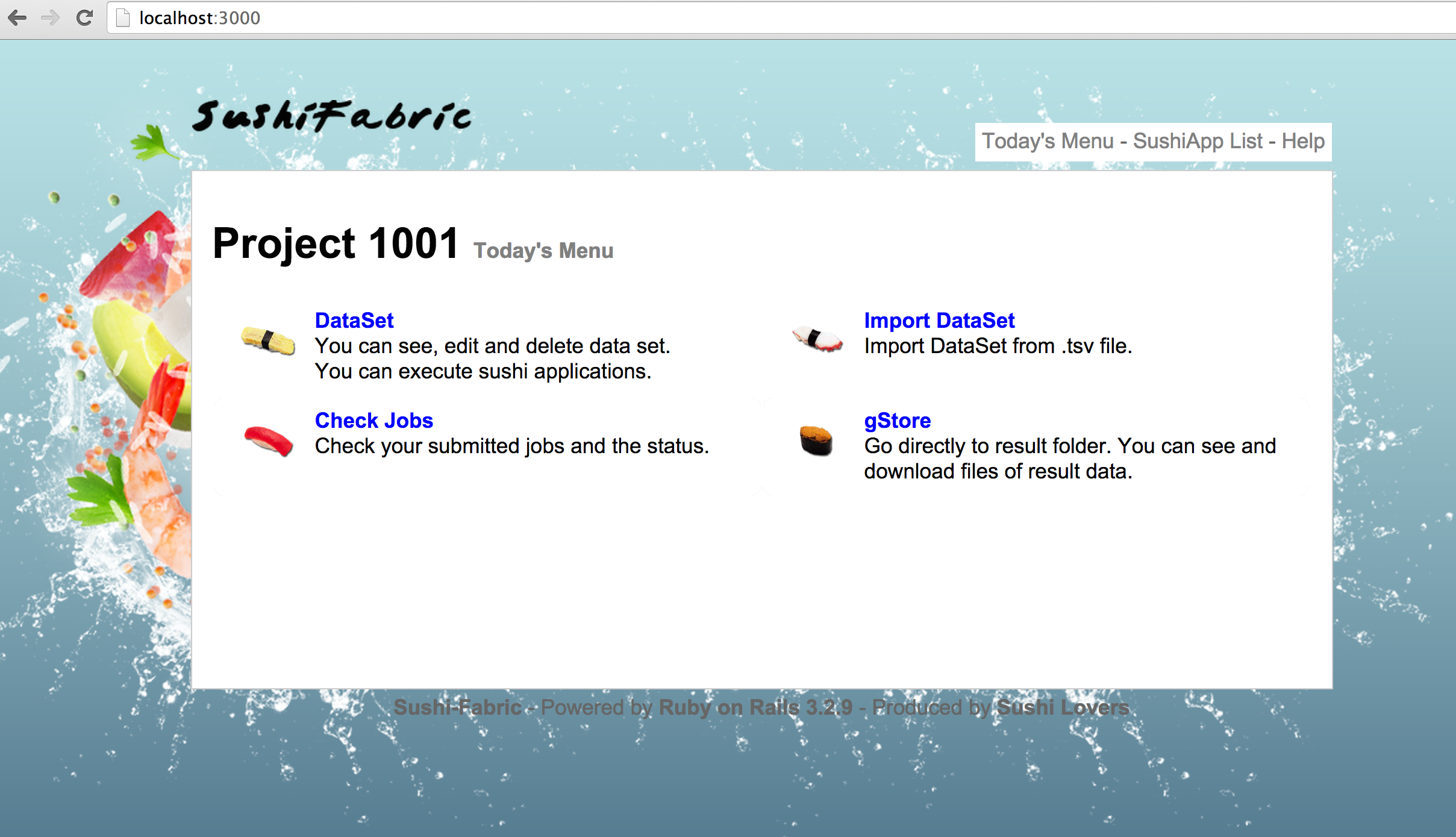 Data import / Job submission
Prepare your data set
Import dataset.tsv
Check samples
Select an application
WordCountApp
Set parameters
Submit a job
Check job status
Check job script/log
public/projects
Check result
DataSet Import
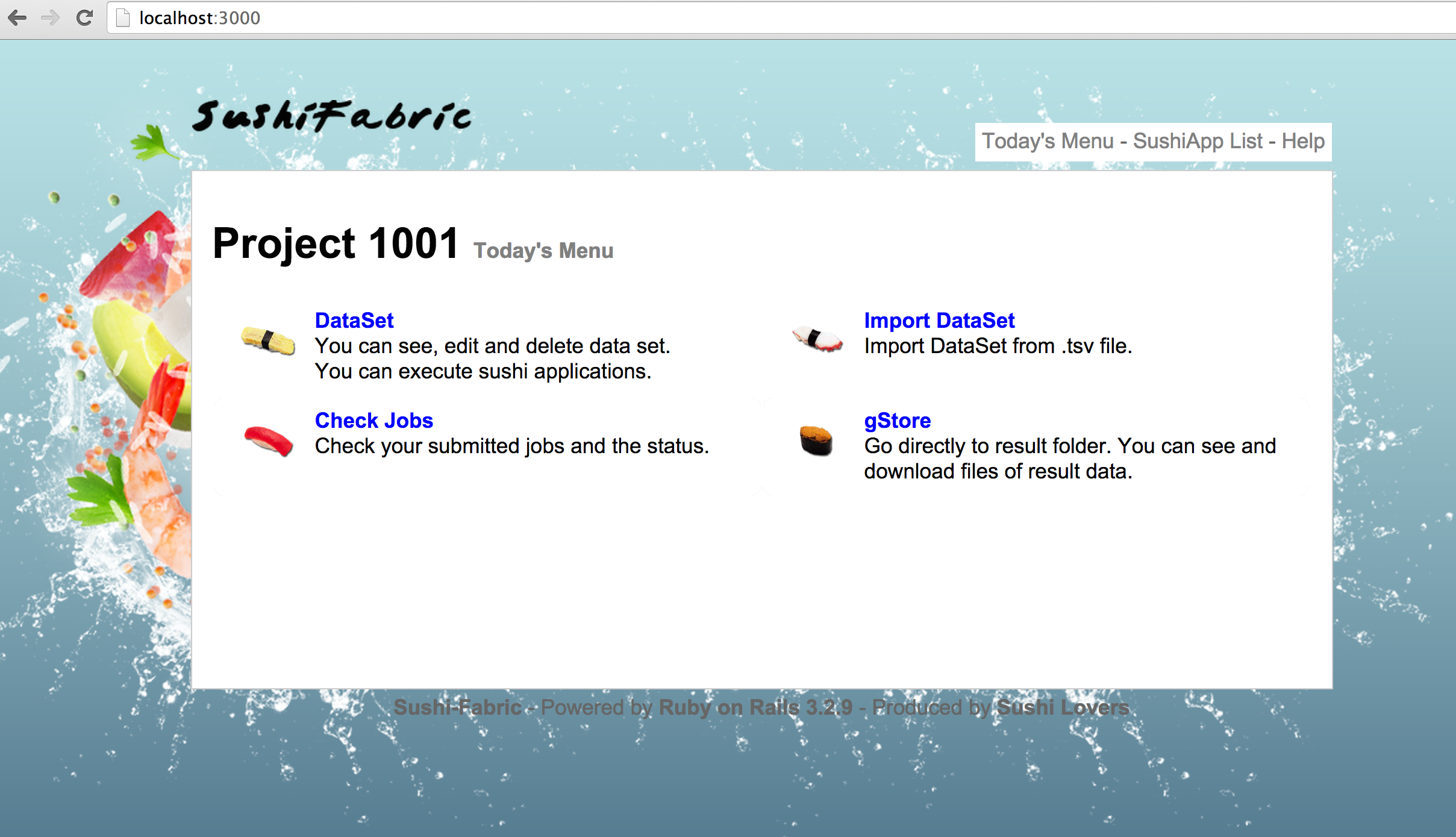 DataSet Import
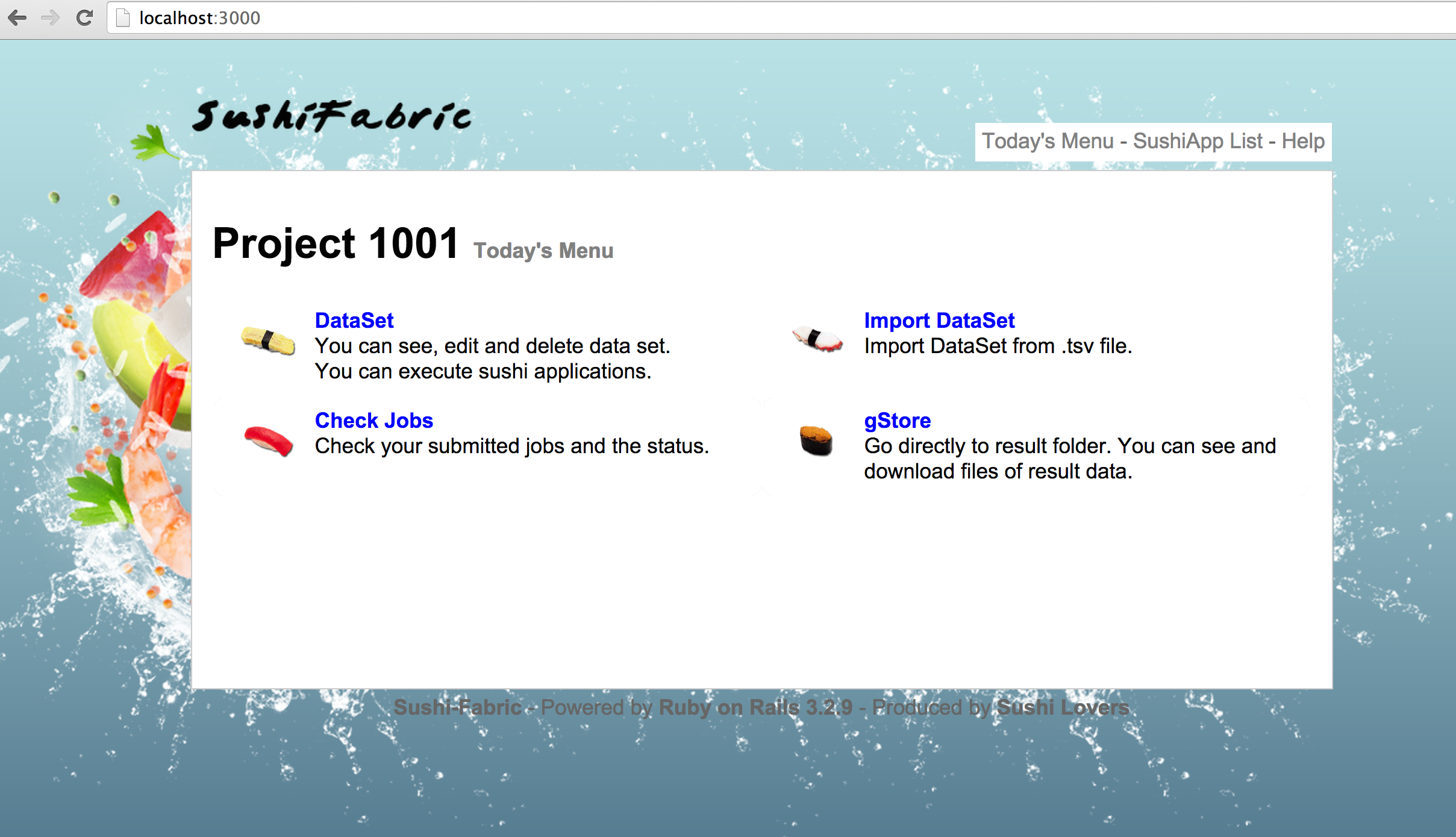 New Application Import
fgcz-sushi.uzh.ch/download.html
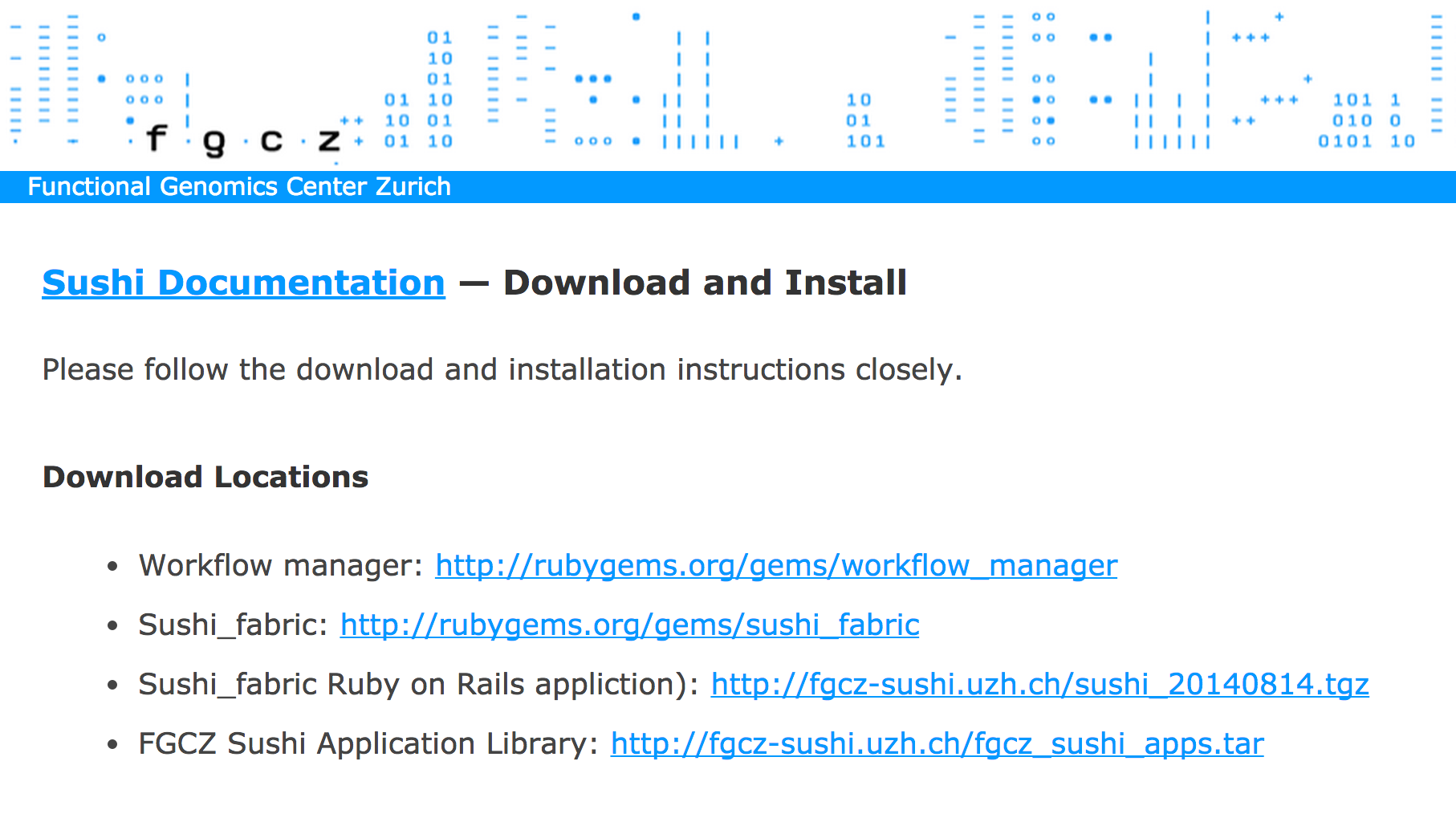 New Application Import
$ wget http://fgcz-sushi.uzh.ch/fgcz_sushi_apps.tgz
$ tar xvf fgcz_sushi_apps.tgz
$ cp fgcz_sushi_apps/FastqcApp.rb sushi/lib/ 
$ cp -r fgcz_sushi_apps/R_scripts sushi/lib/
A Case Study –RNAseq DEG analysis-
RNAseq Analysis
Quality Control
FastQC
Mapping
STAR
Counting
HTSeq
Differential Gene Expression
EdgeR
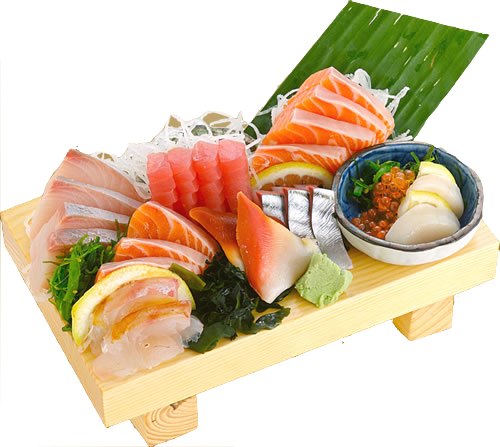 Summary
S
 A
 S
 H
 I
 M
 I
Shell script auto-generating
 Application Framework
 Support all languages
 Help bio-logist/-informatician
 Implemented in Ruby
 Meta-Information DataSet
 Interface: GUI / CLI
[Speaker Notes: I would like to demonstrate how to cook NGS raw data on Sushi]
Thank you for your attention!!
http://fgcz-sushi.uzh.ch
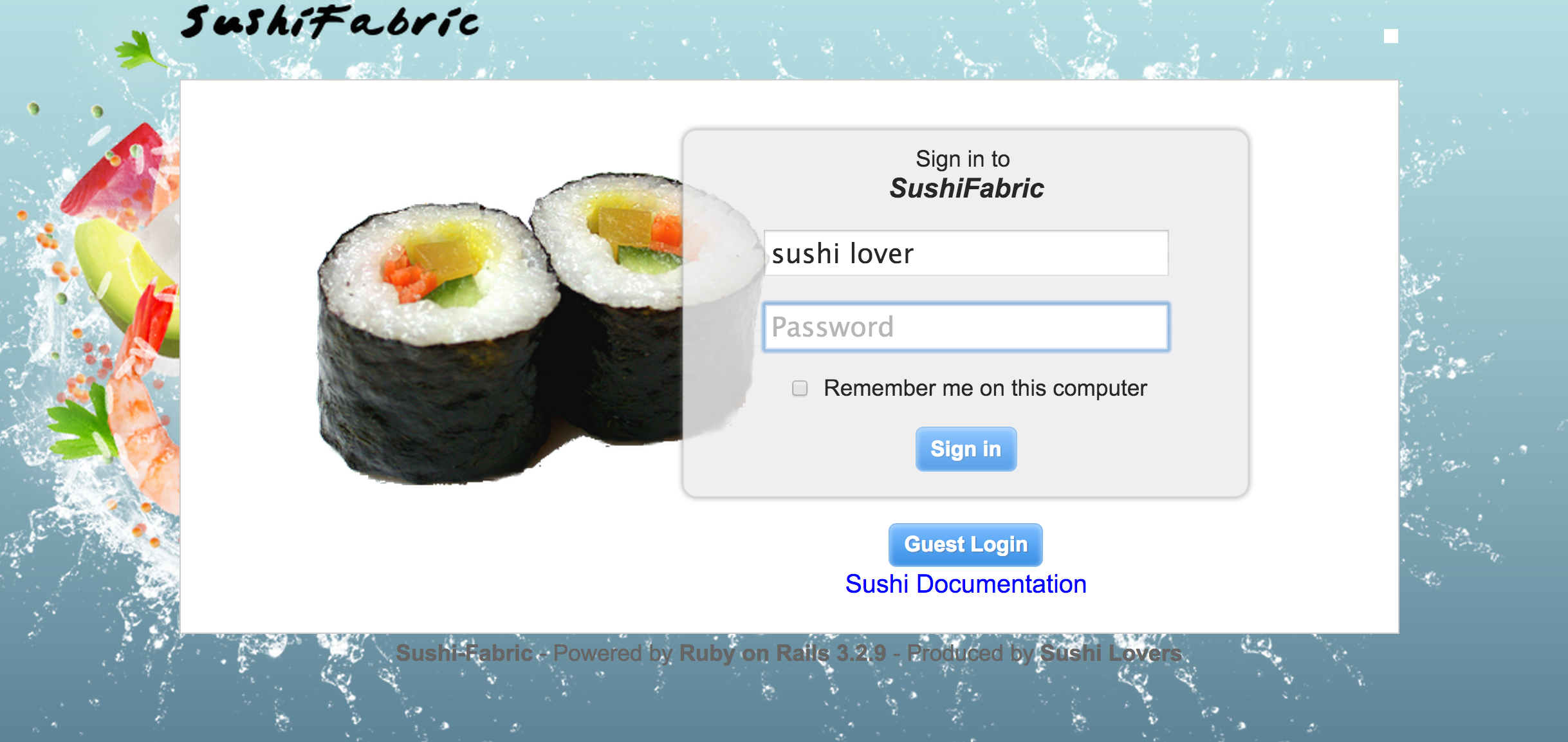 Data import / Job submission
Prepare your data set
Import dataset.tsv
Check samples
Select an application
WordCountApp
Set parameters
Submit a job
Check job status
Check job script/log
public/projects
Check result
DataSet Import
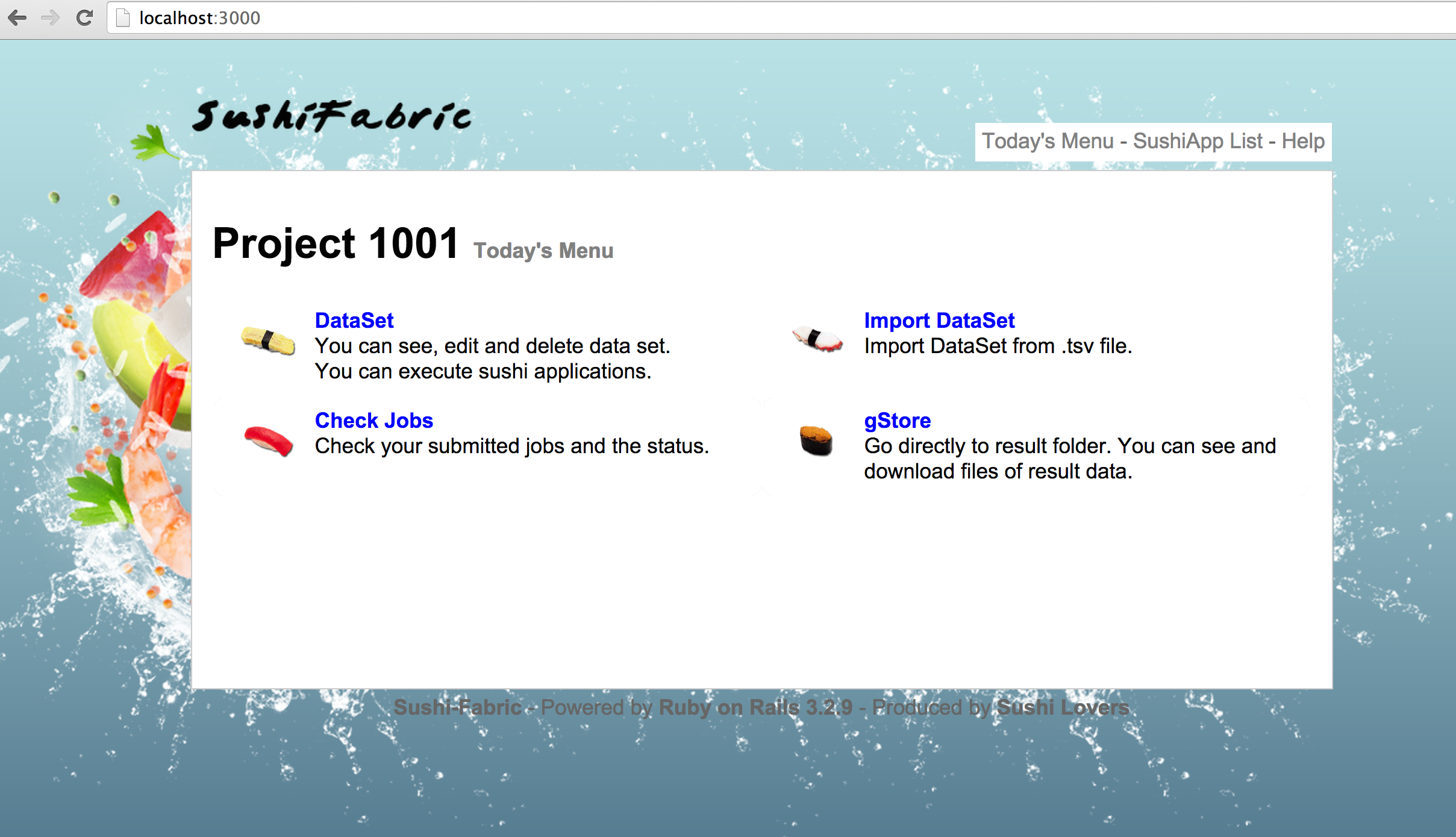 DataSet Import
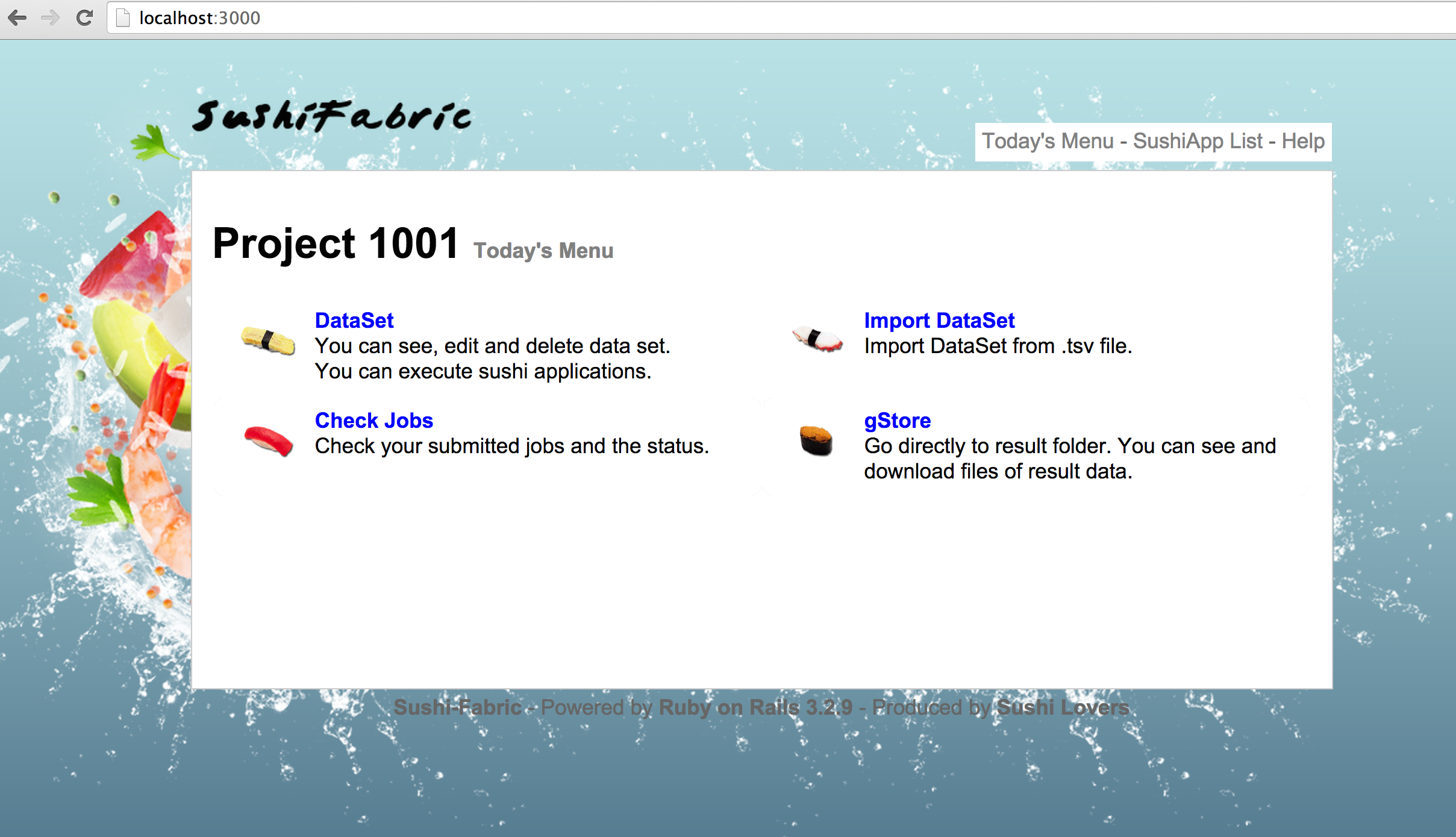 DataSet Import
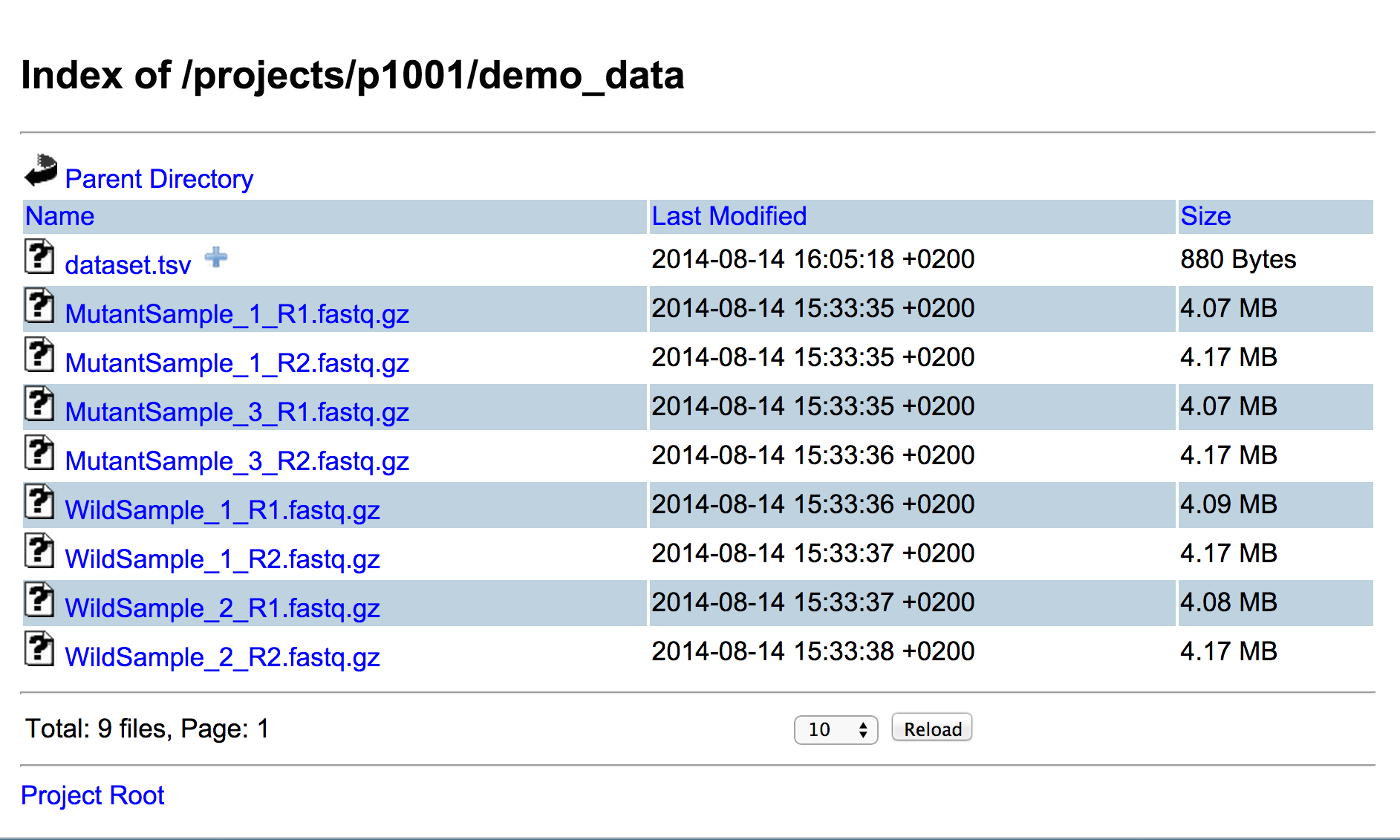 DataSet
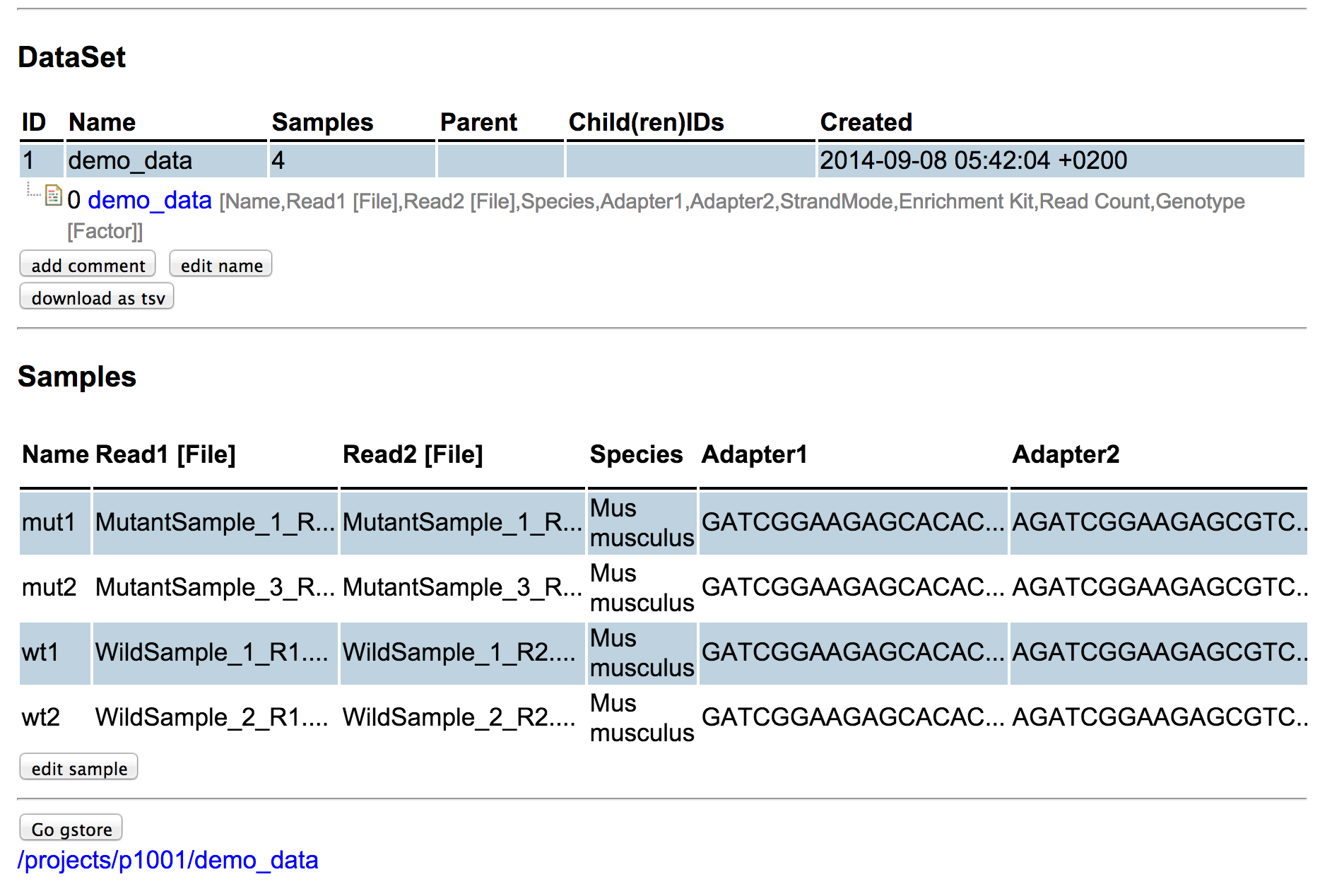 DataSet
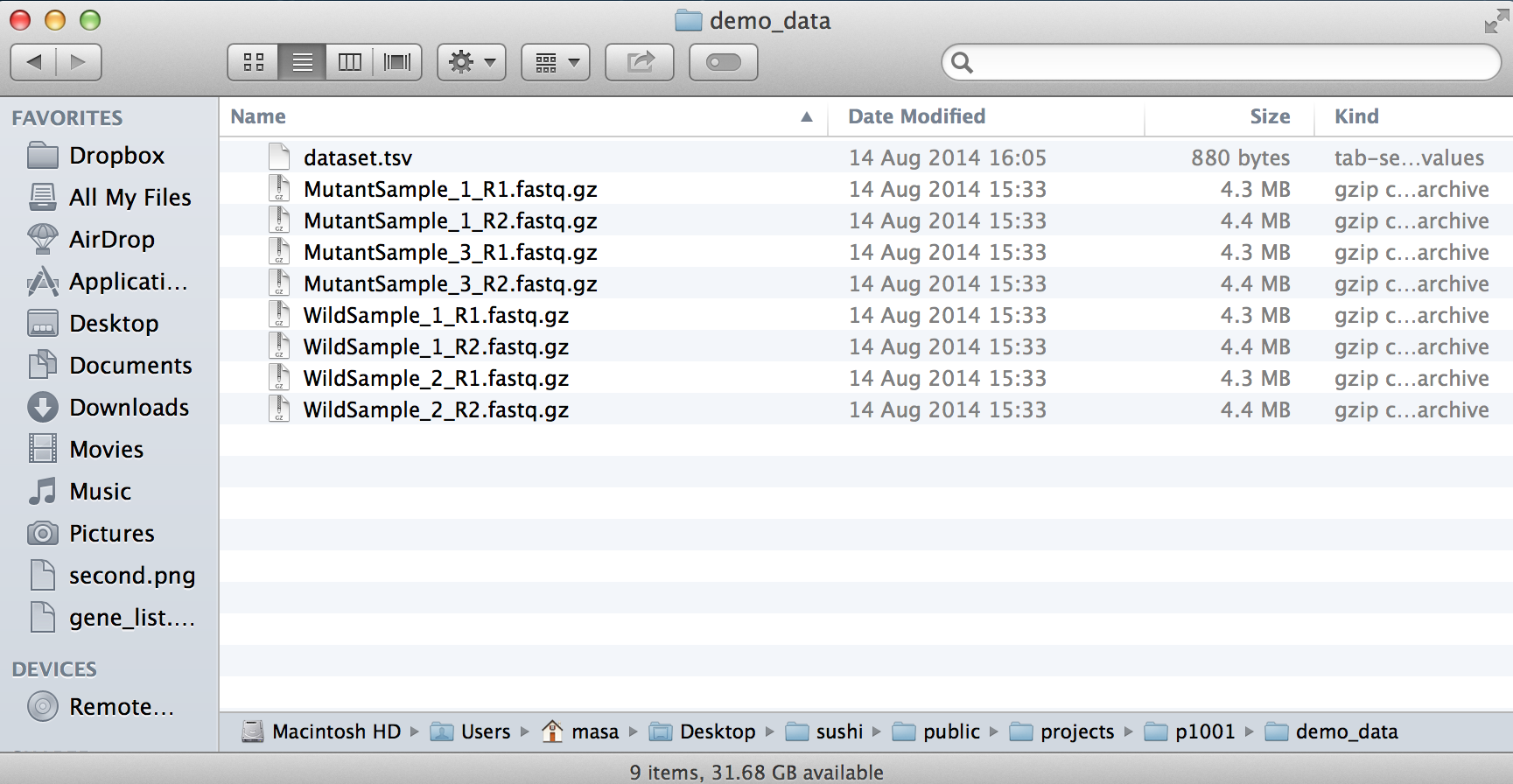 Sushi Application Run
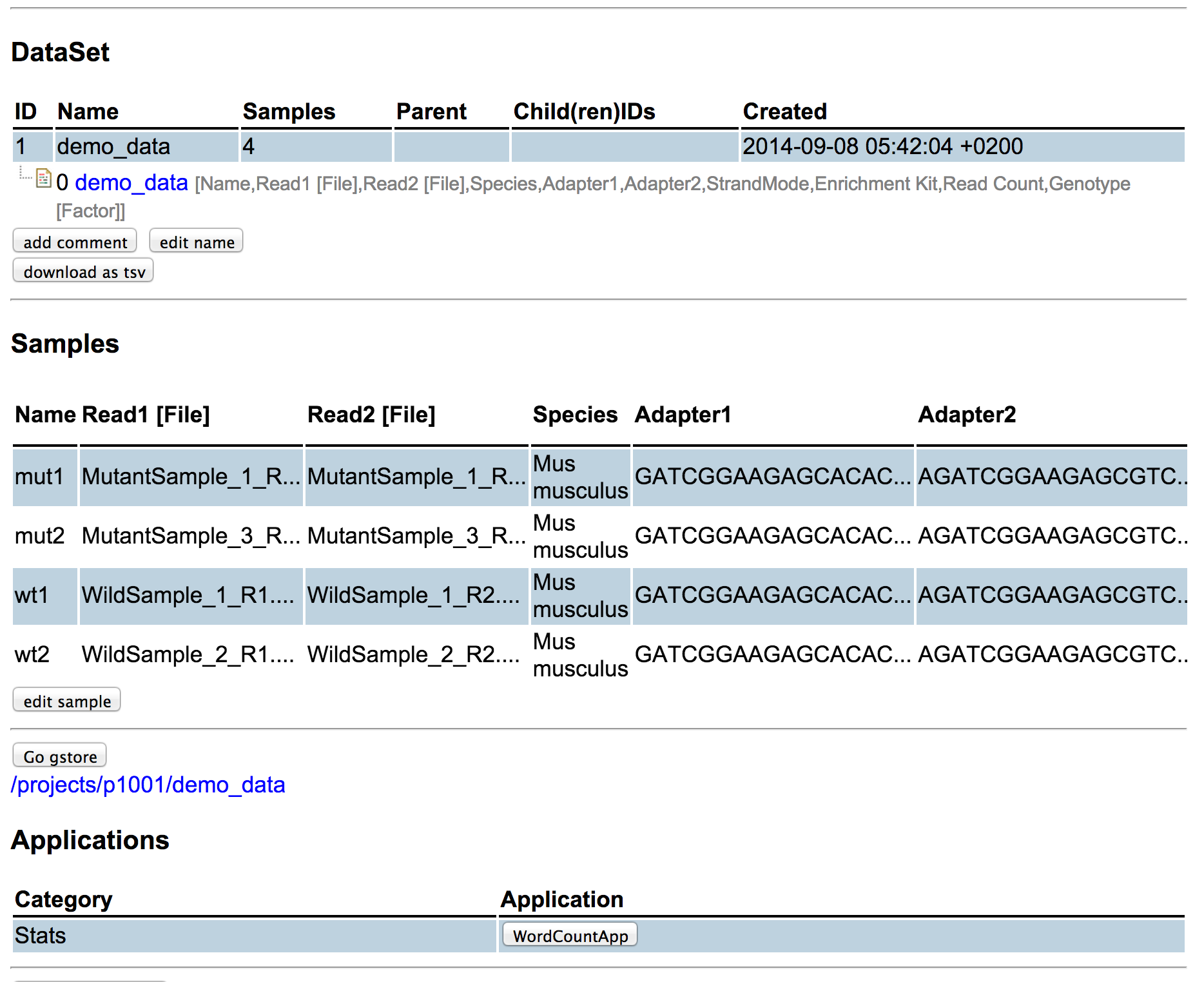 Parameter Setting
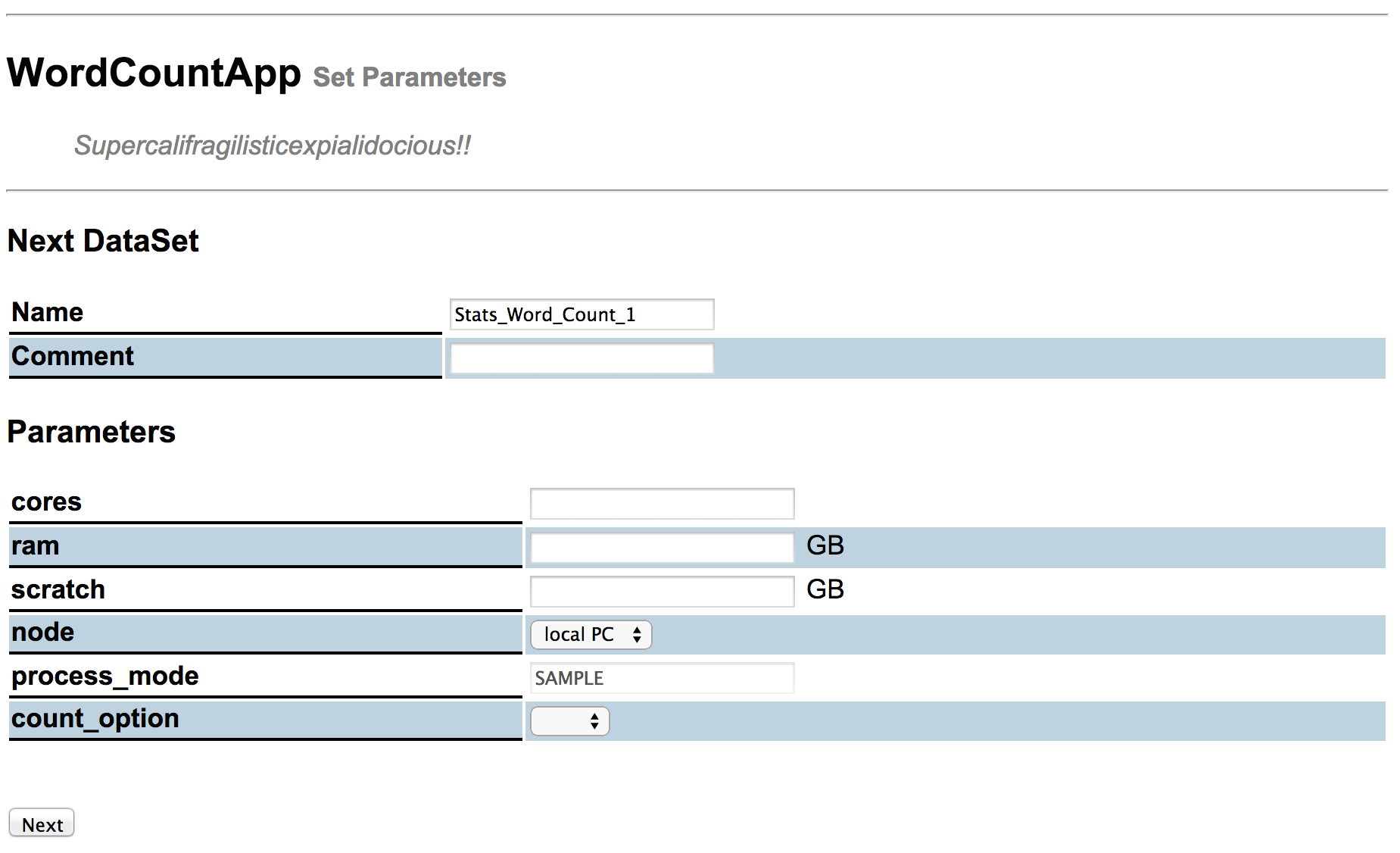 Job Submission
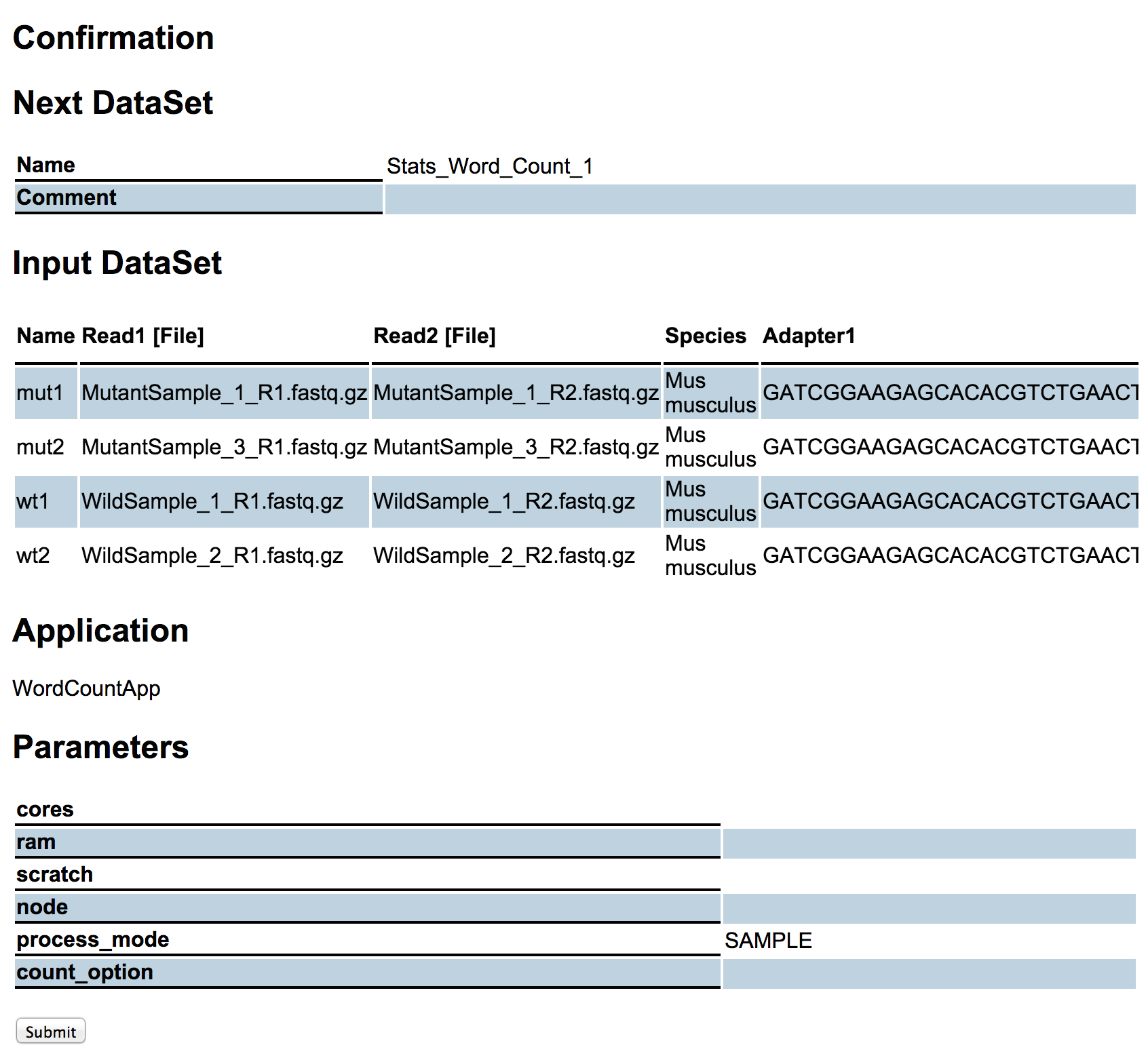 Job Status
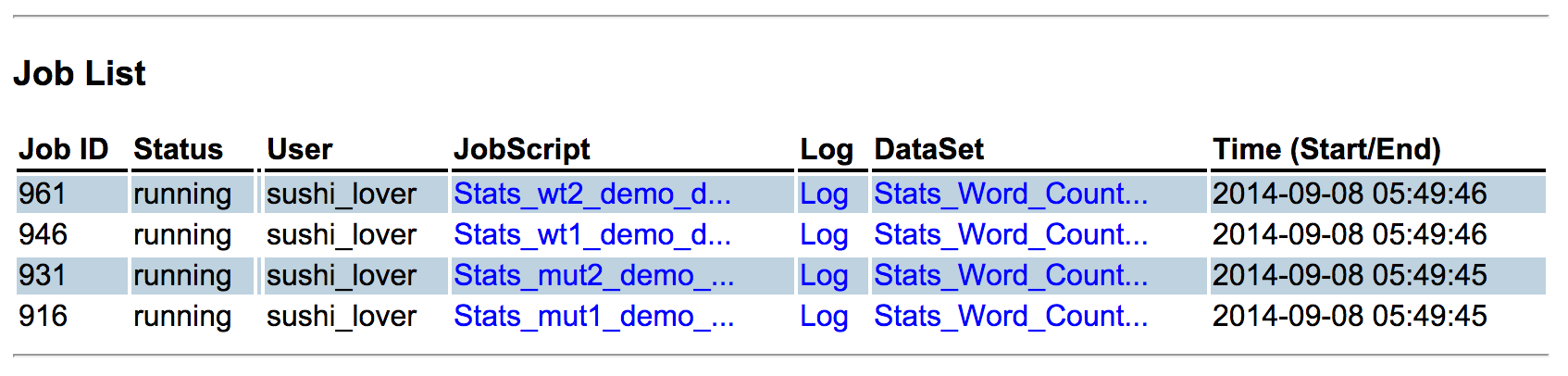 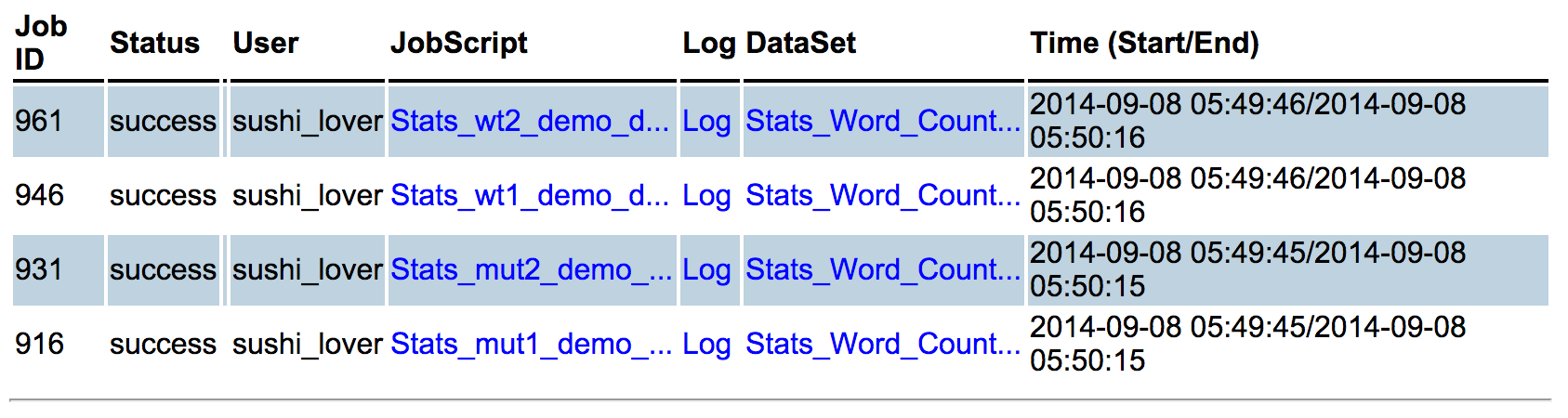 New DataSet
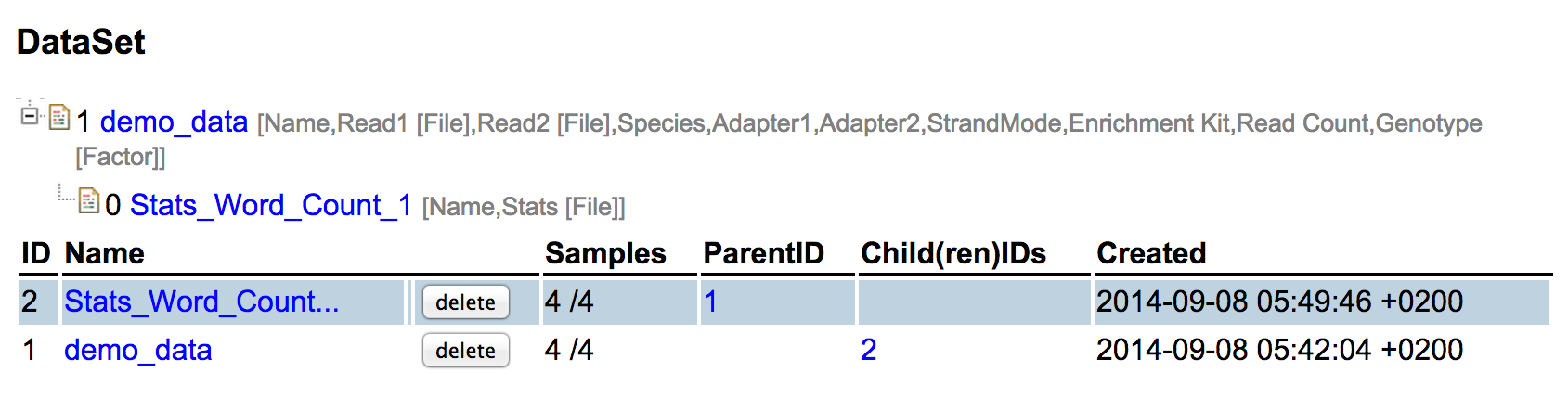 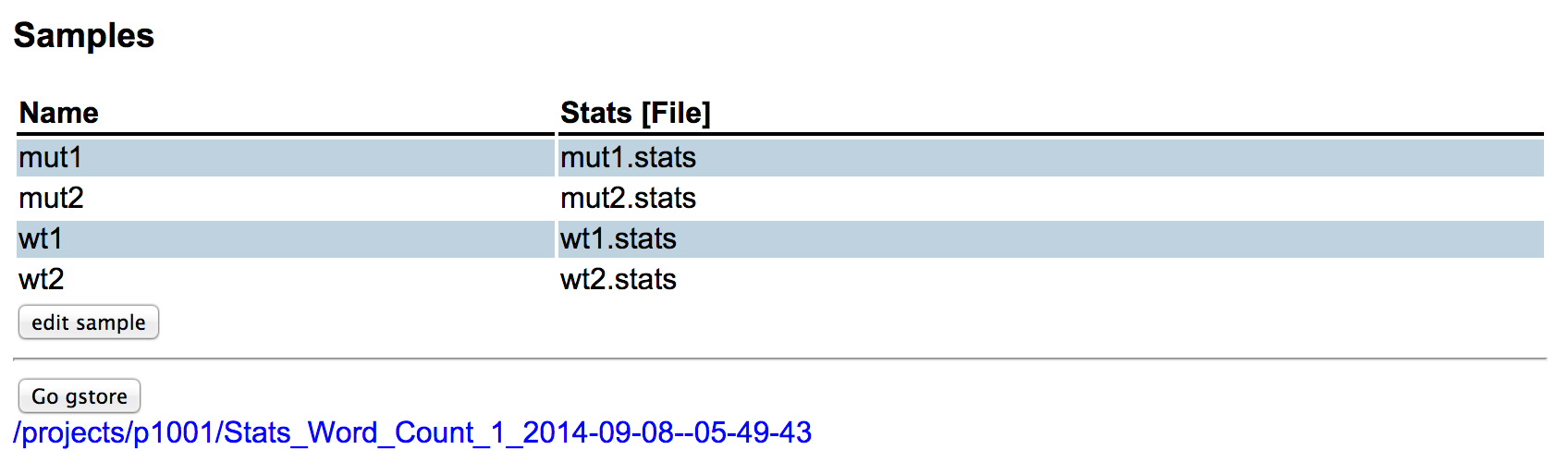 Log, Job Script
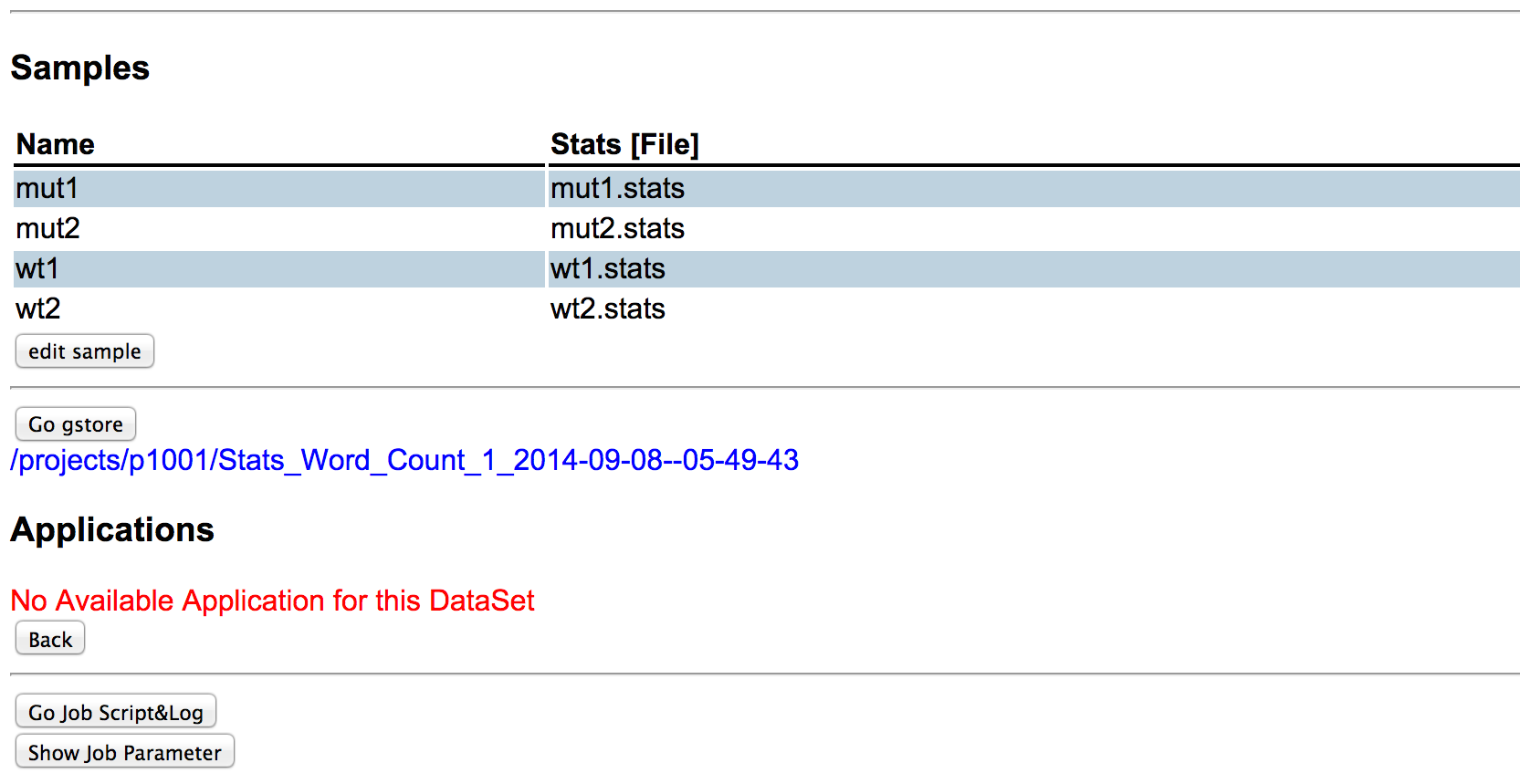 Log, Job Script
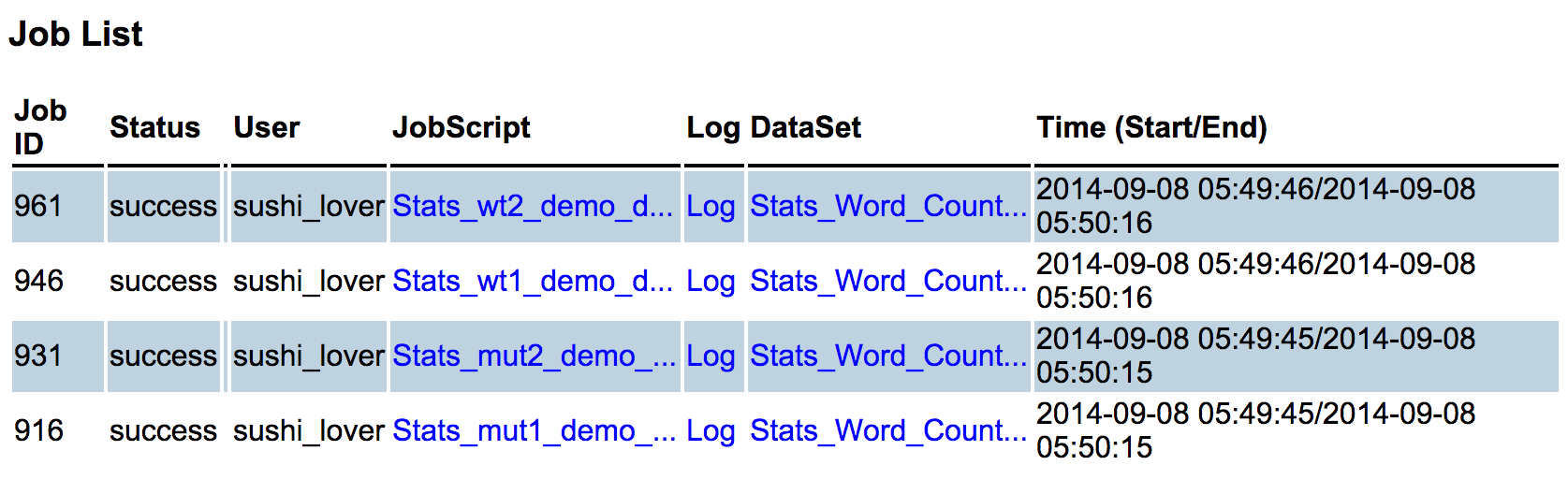 Job Script
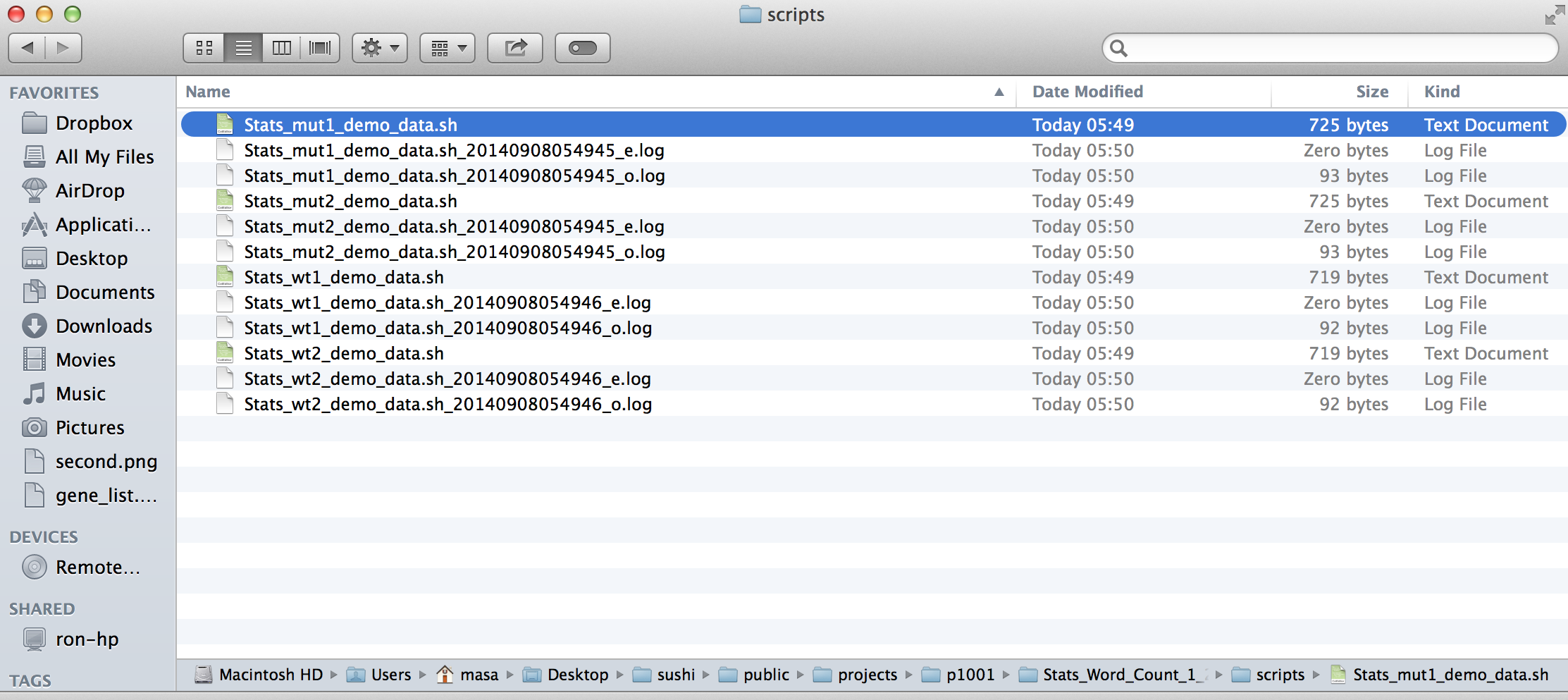 Job Script
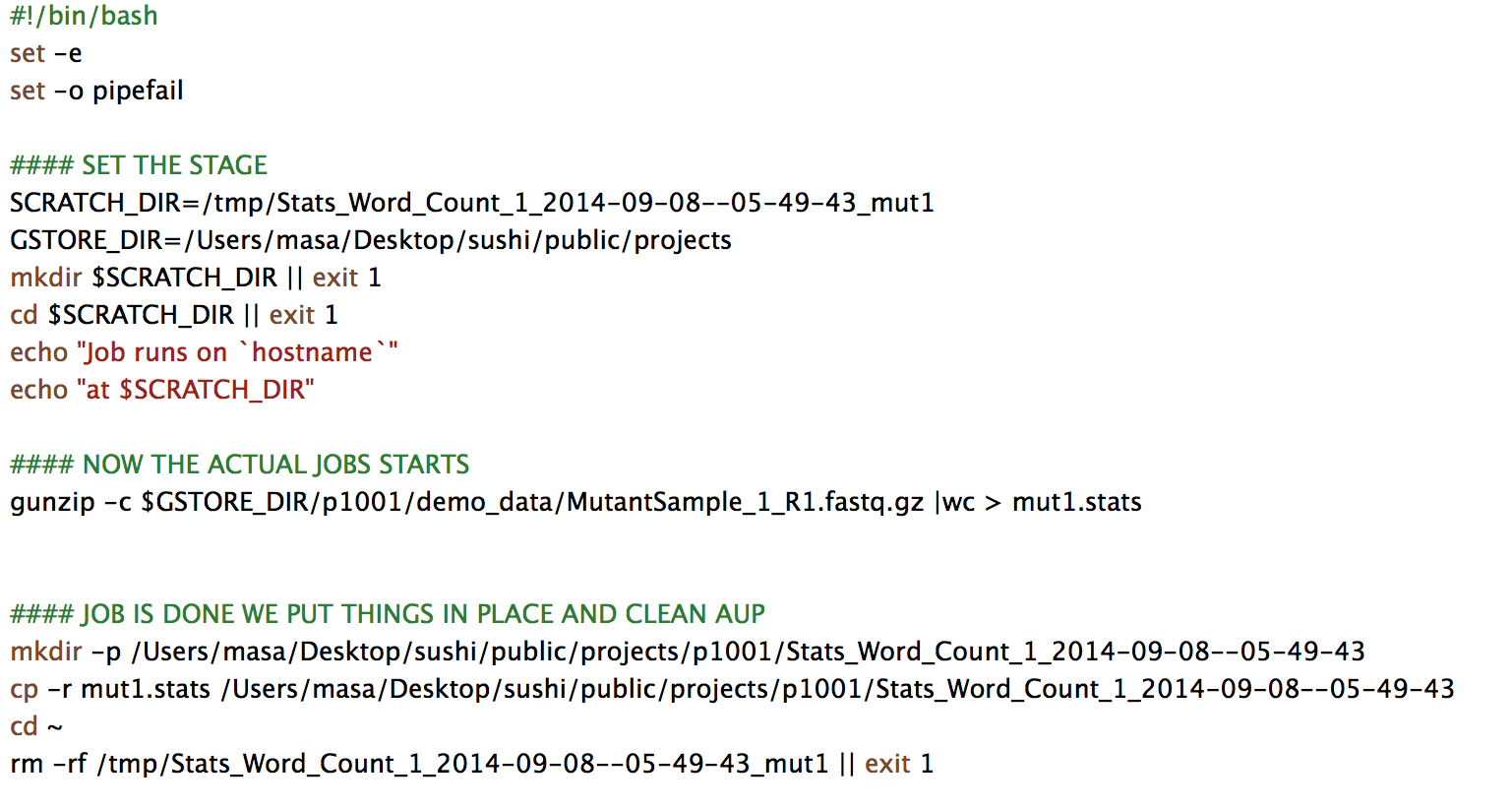 New Application Import
fgcz-sushi.uzh.ch/download.html
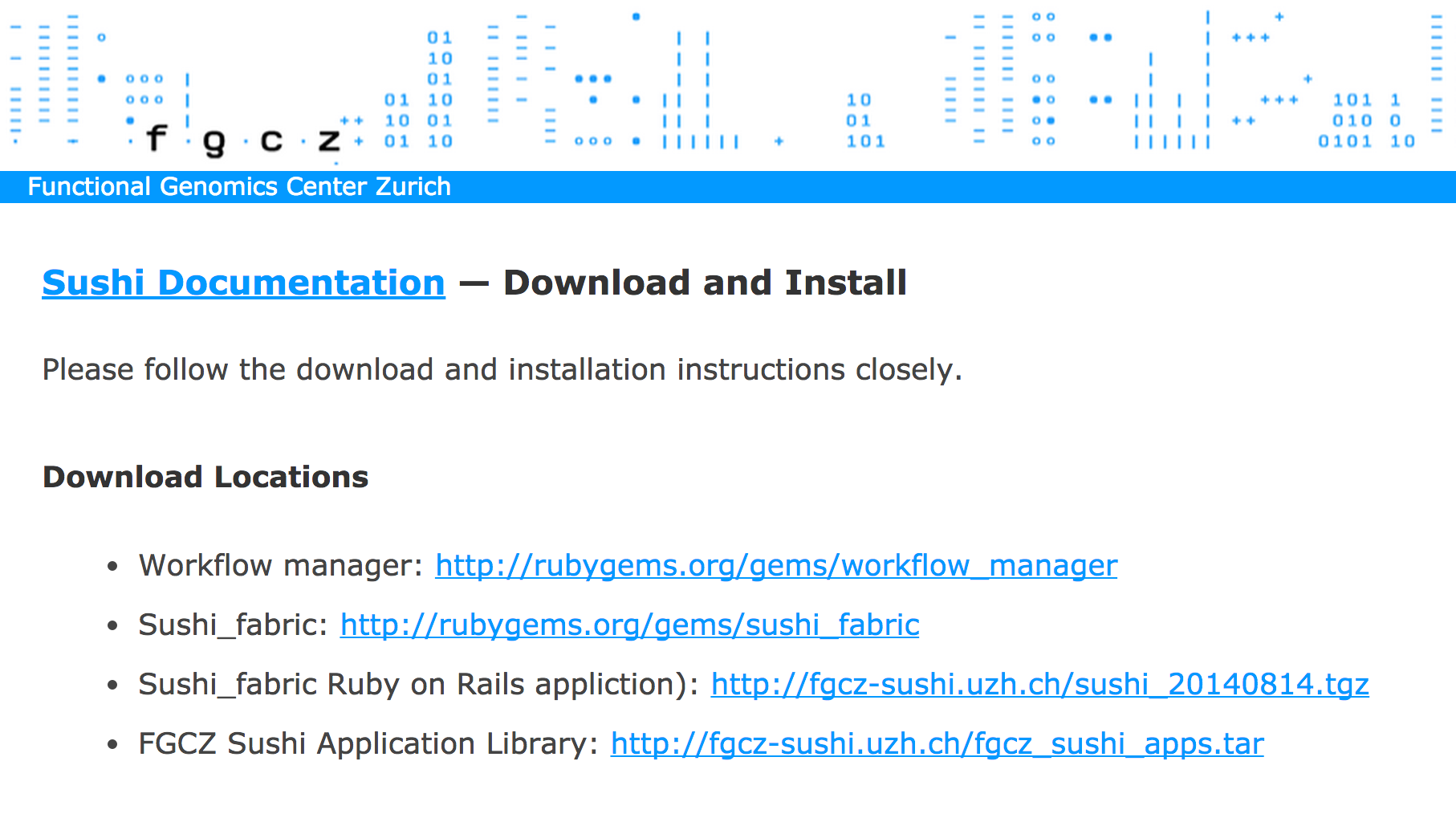 New Application Import
$ wget http://fgcz-sushi.uzh.ch/fgcz_sushi_apps.tar
$ tar xvf fgcz_sushi_apps.tar
$ cp fgcz_sushi_apps/FastqcApp.rb sushi/lib/ 
$ cp -r fgcz_sushi_apps/R_scripts sushi/lib/
New Application Import
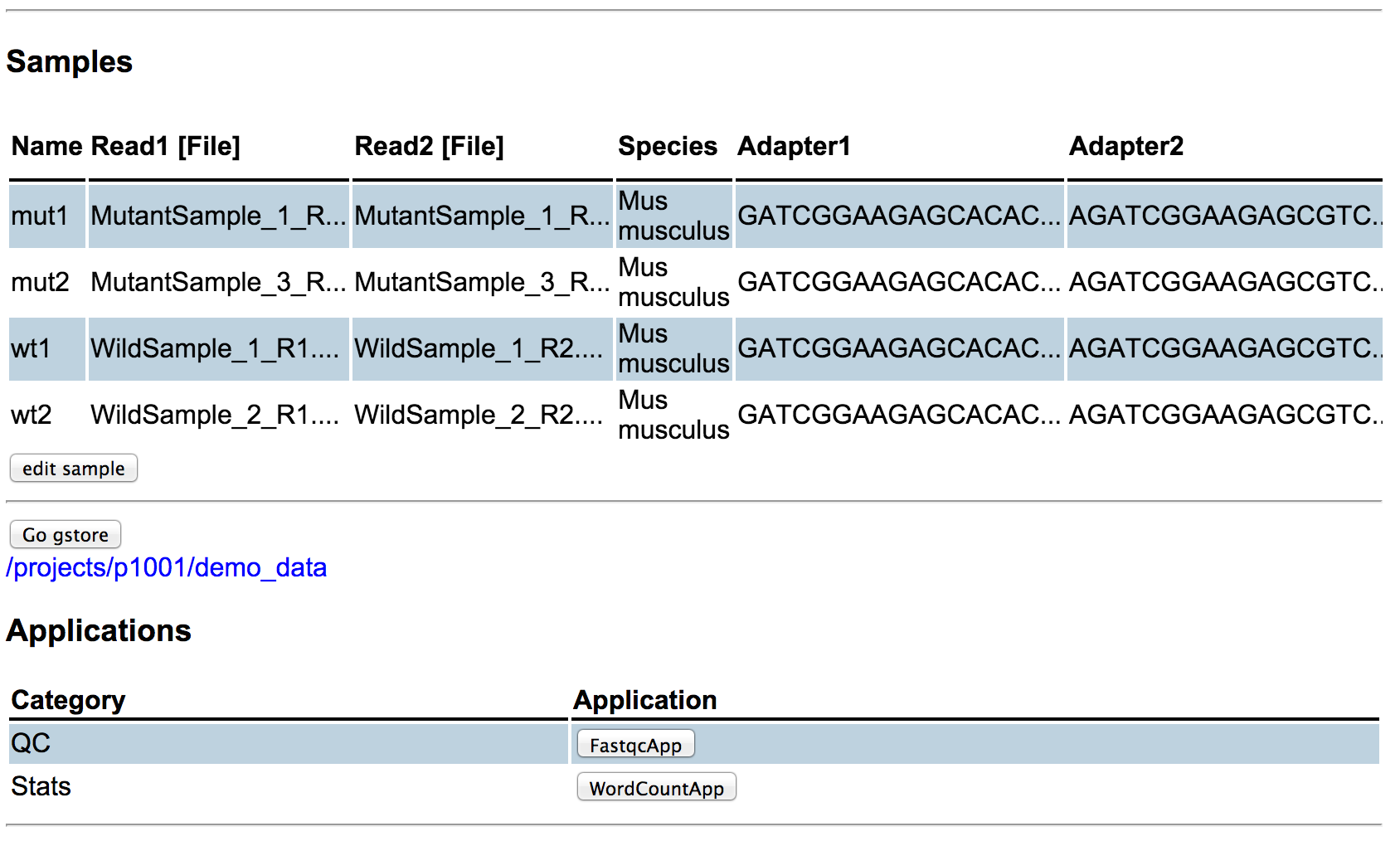 FastQC result
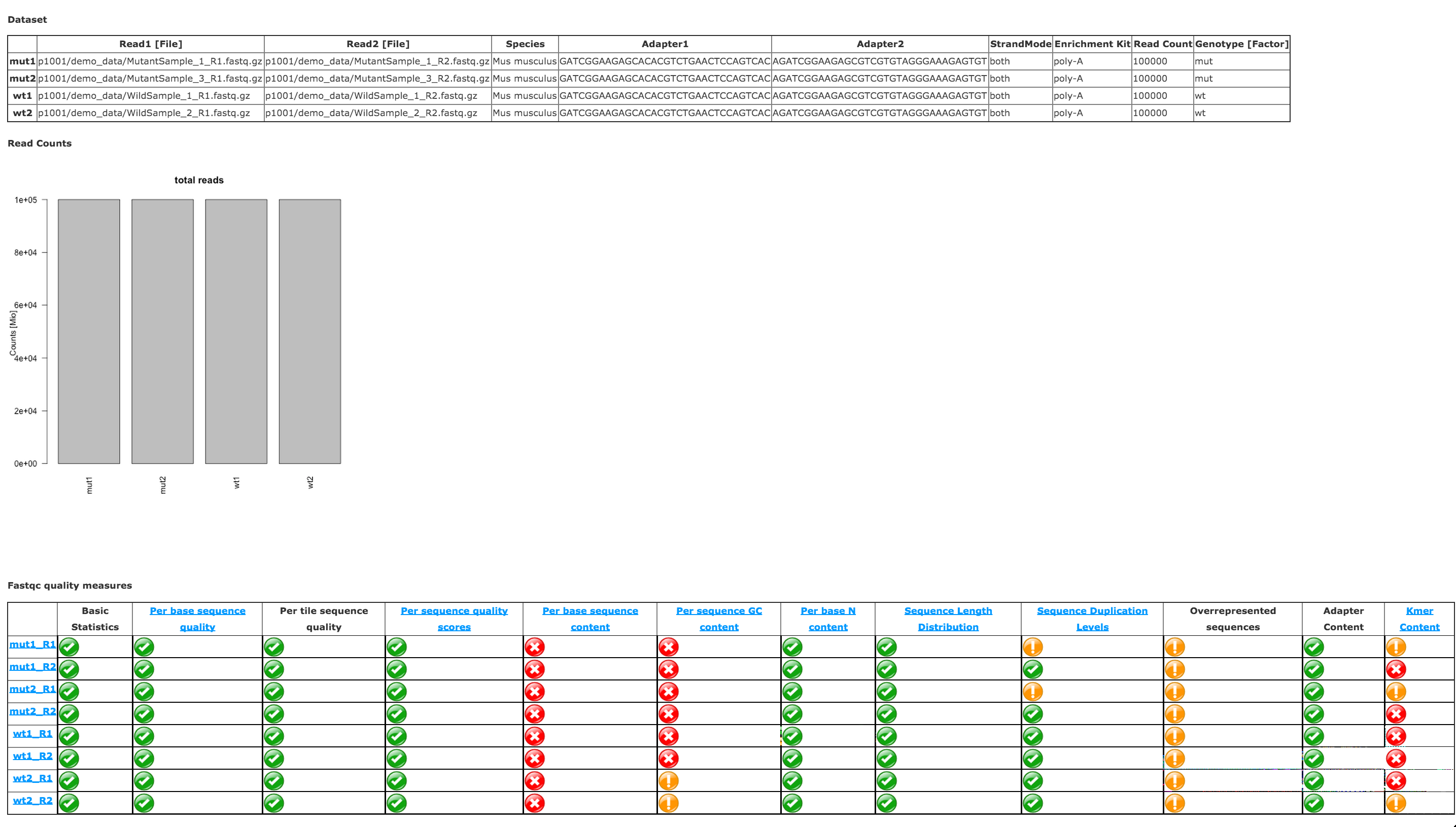 A Case Study –RNAseq DEG analysis-
RNAseq Analysis
Quality Control
FastQC
Mapping
STAR
Counting
HTSeq
Differential Gene Expression
EdgeR
A Case Study
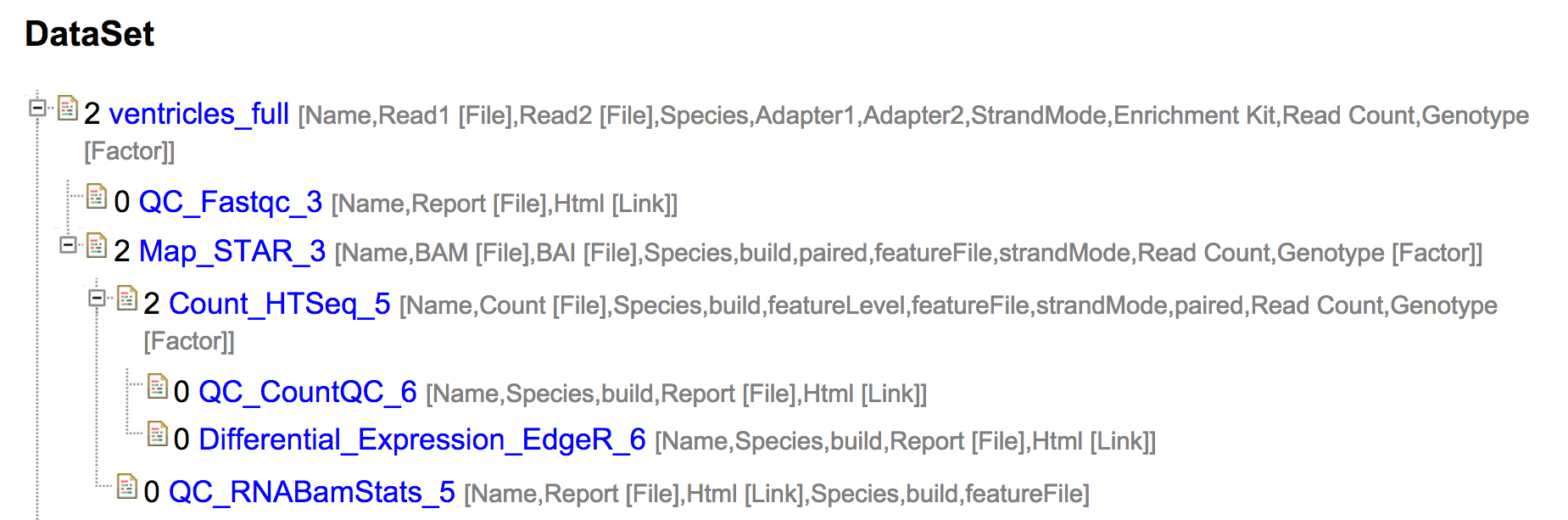 Summary
S
 A
 S
 H
 I
 M
 I
Shell script auto-generating
 Application Framework
 Support all languages
 Help bio-logist/-informatician
 Implemented on Ruby
 Meta-Information DataSet
 Interface: GUI / CLI
[Speaker Notes: I would like to demonstrate how to cook NGS raw data on Sushi]
Thank you for your attention!!
http://fgcz-sushi.uzh.ch
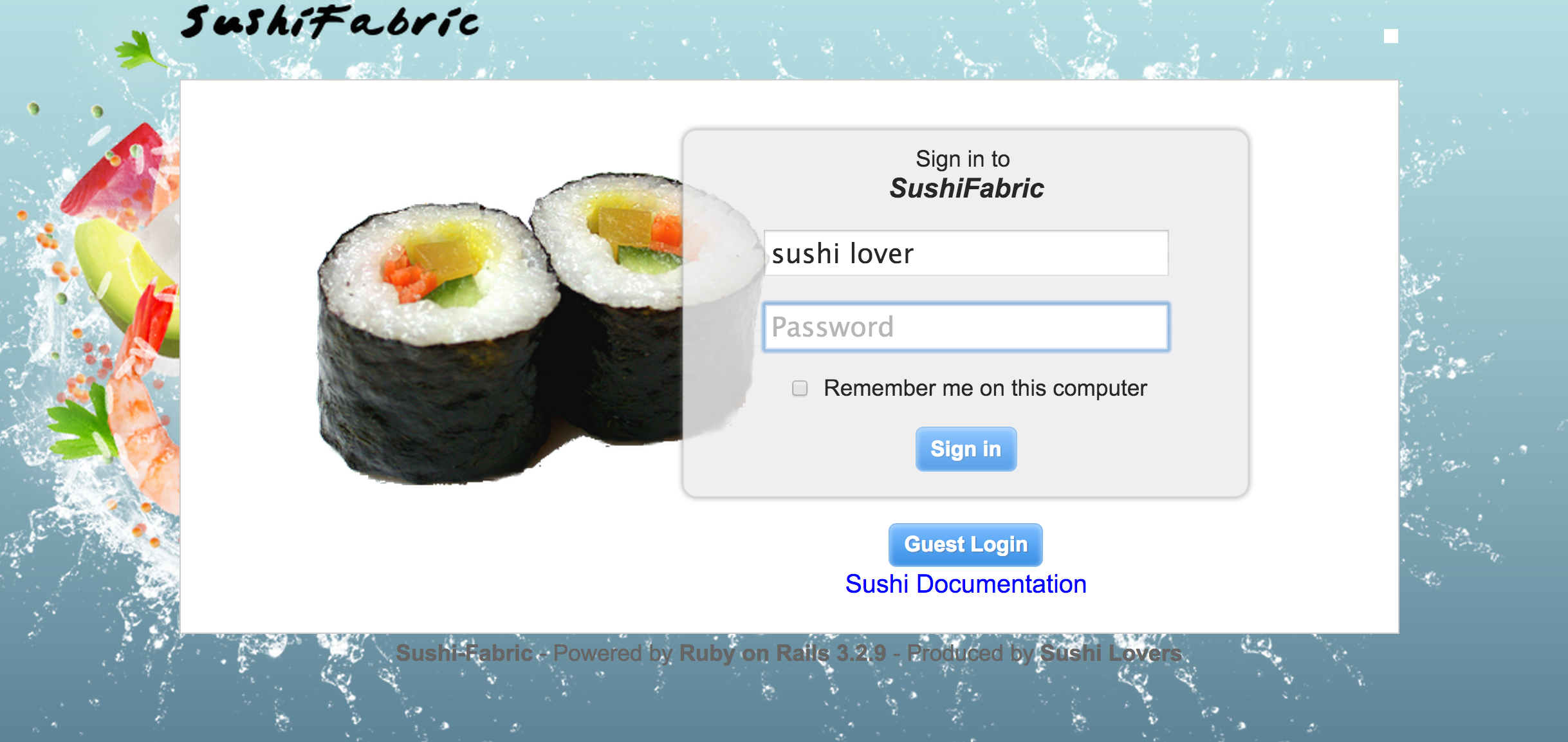 Appendix
Sushi Run Style
GUI








CLI
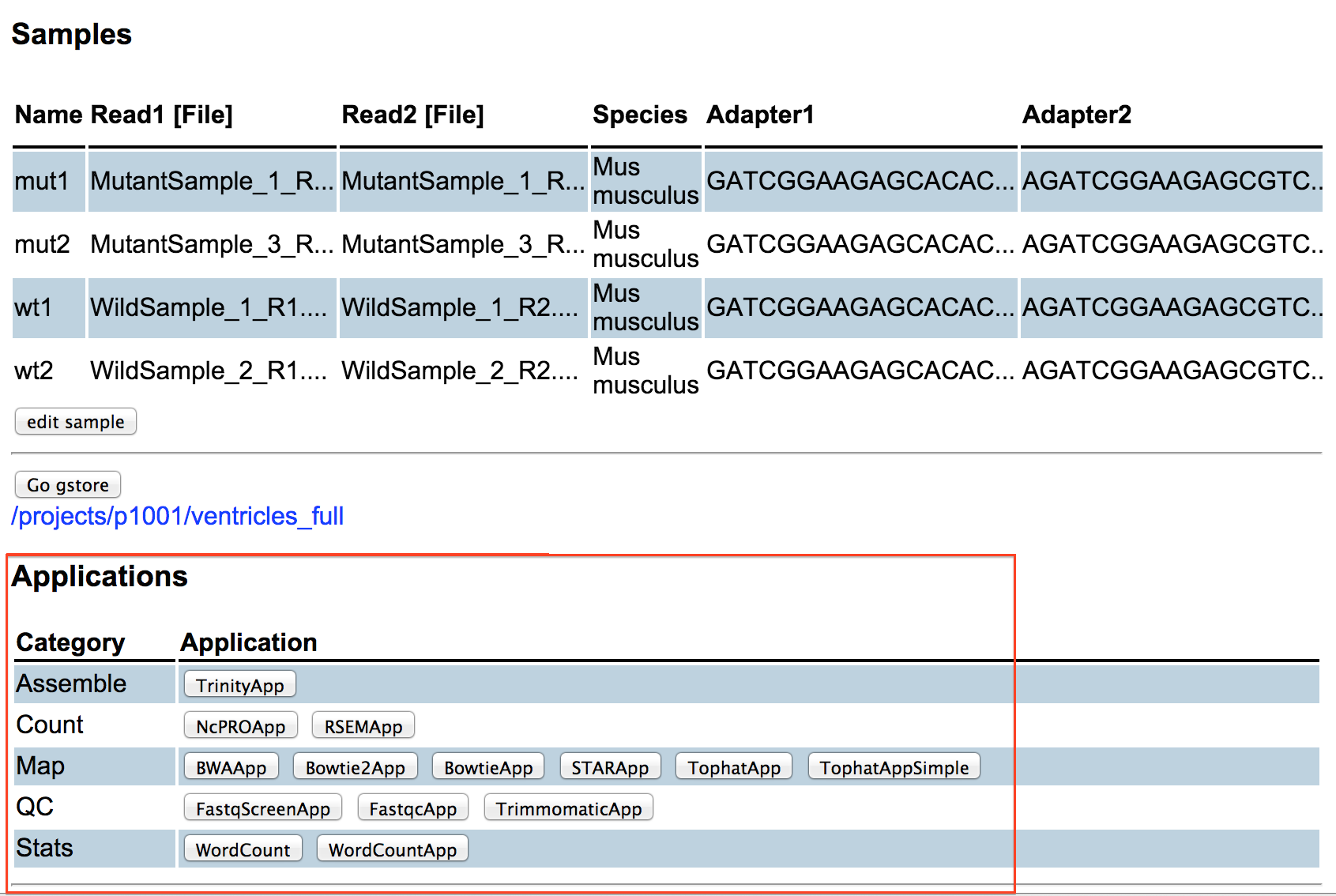 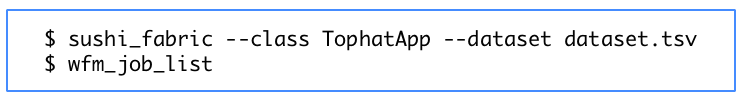 Application Mode
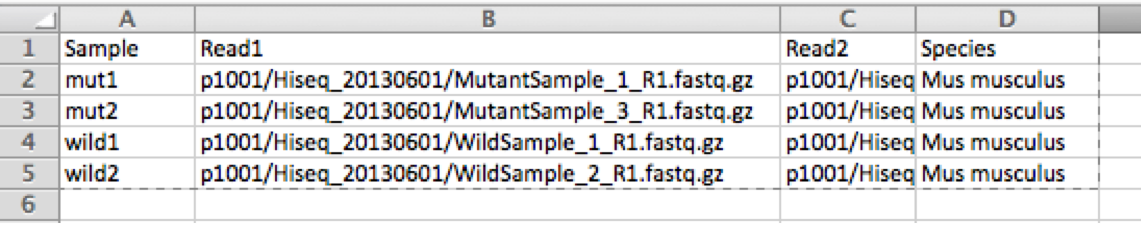 SAMPLE mode
Job per Sample, e.g. Tophat

DATASET mode
Job per DataSet, e.g. FastQC
Import New Application
2 ways: prepare 
Shell script 
Ruby script
Save it in Sushi repository
lib directory
No reboot
Test on CLI
$ sushi_fabric --class WordCountApp --dataset_id 1 –run
Test on GUI
How to add a new application
Inherit SushiApp class 
Write Ruby code
Template Method Design Pattern
Possible to tune-up details

Delegate to SushiWrap class
Write Shell script
Ruby Metaprogramming
Quick import
Template Method Pattern
Write Ruby code directly
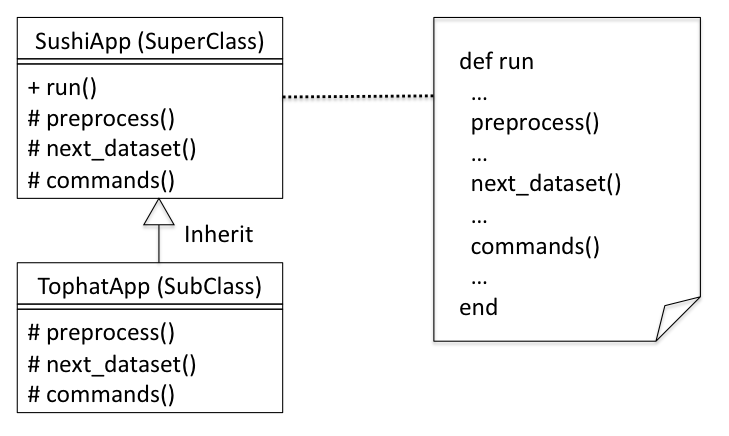 Meta-programming
Ruby code auto generation
from shell script code
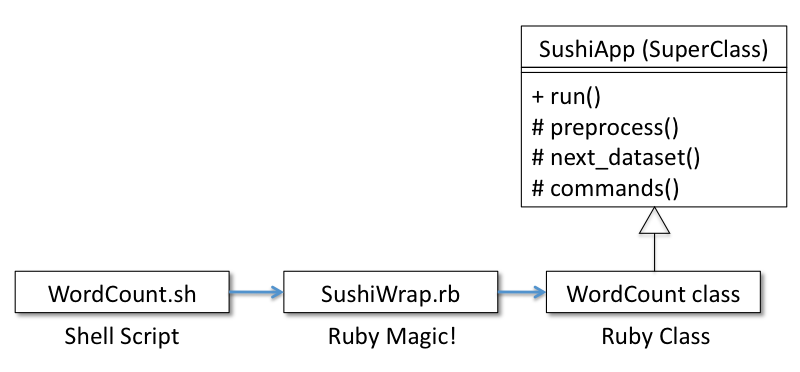 A Sushi App – WordCountApp.rb
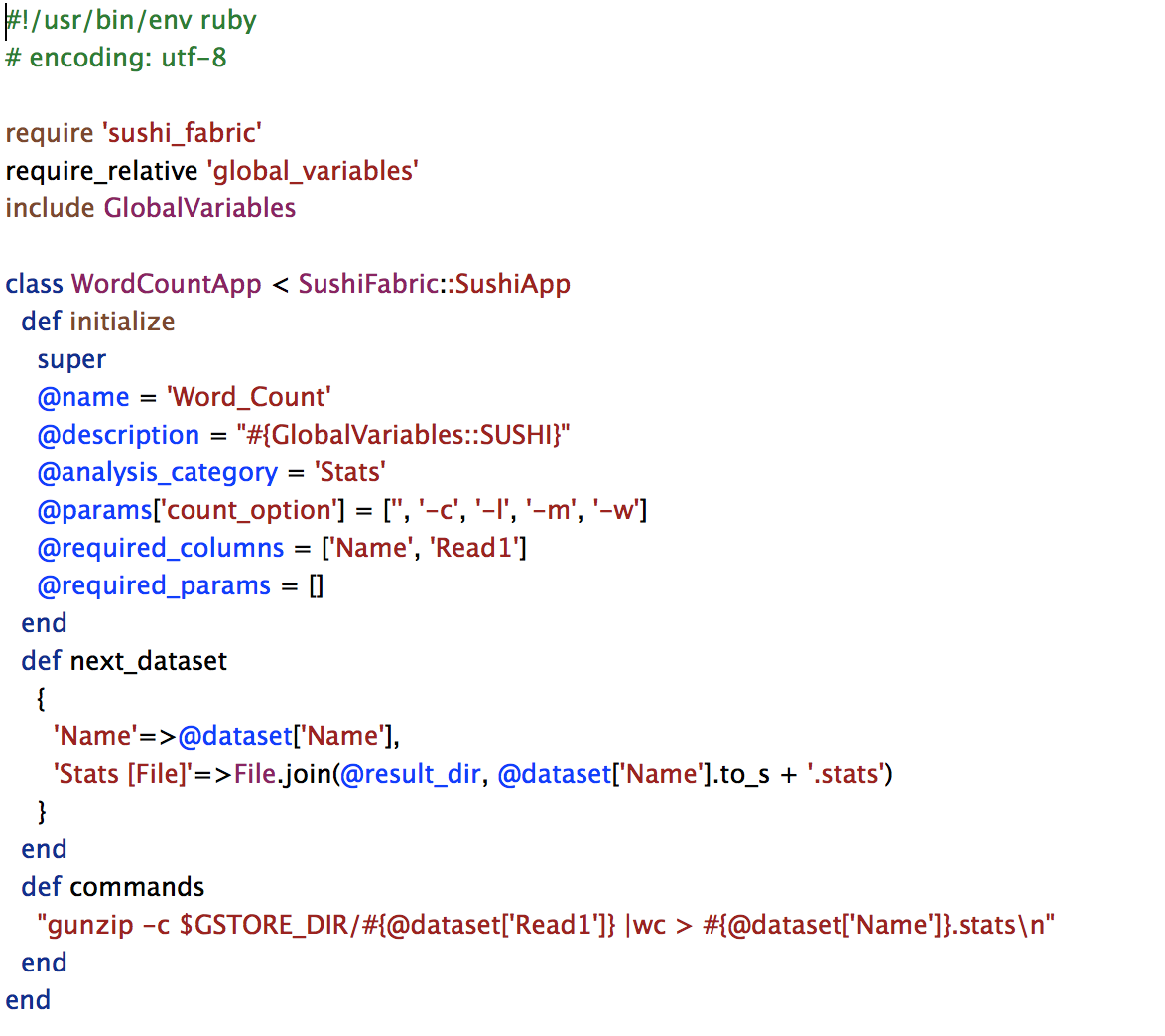 A Sushi App – WordCount.sh
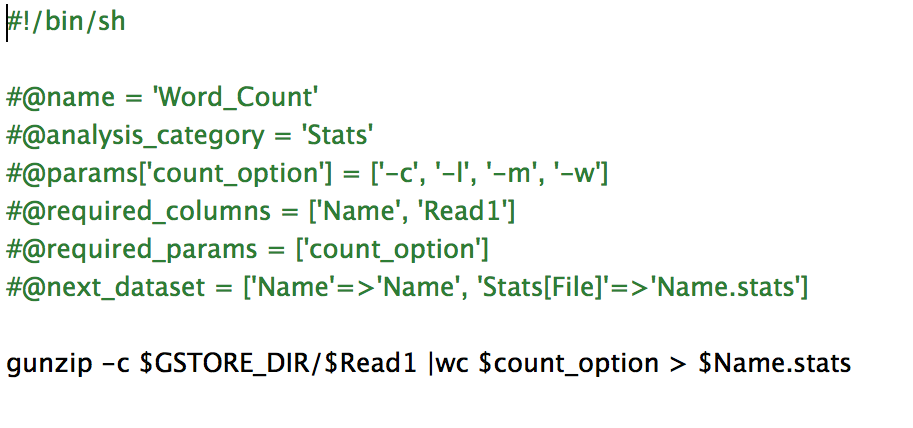 The R Sushi Apps – FastqcApp.rb
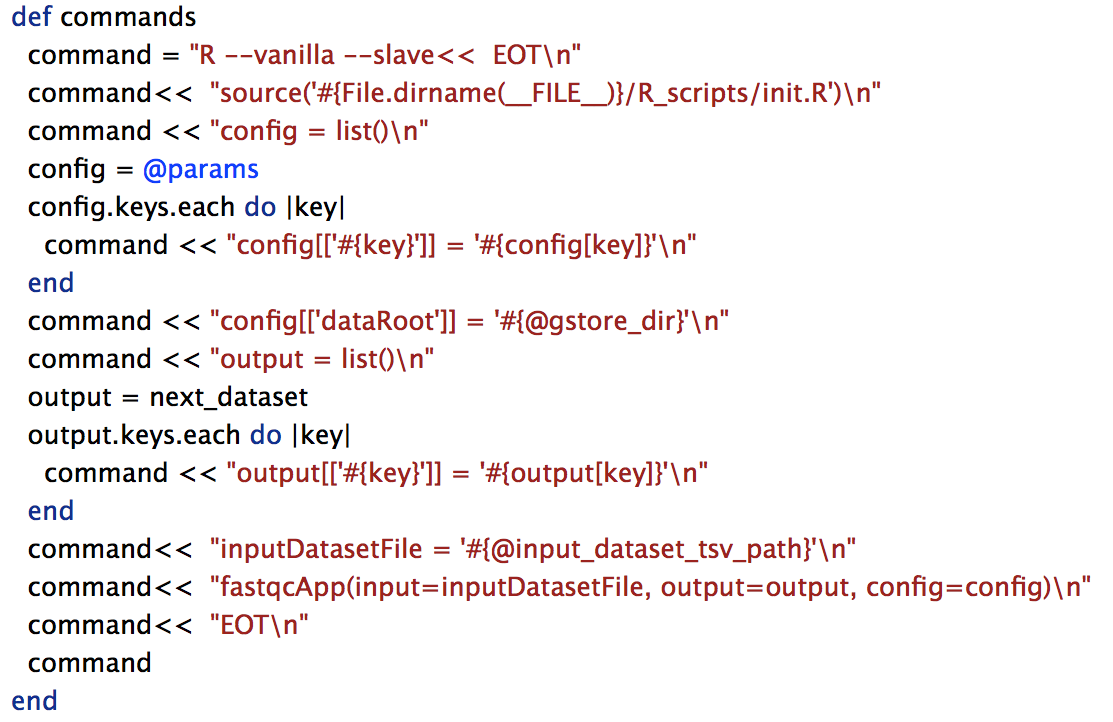 Structure of a Job Script
Generated by Sushi
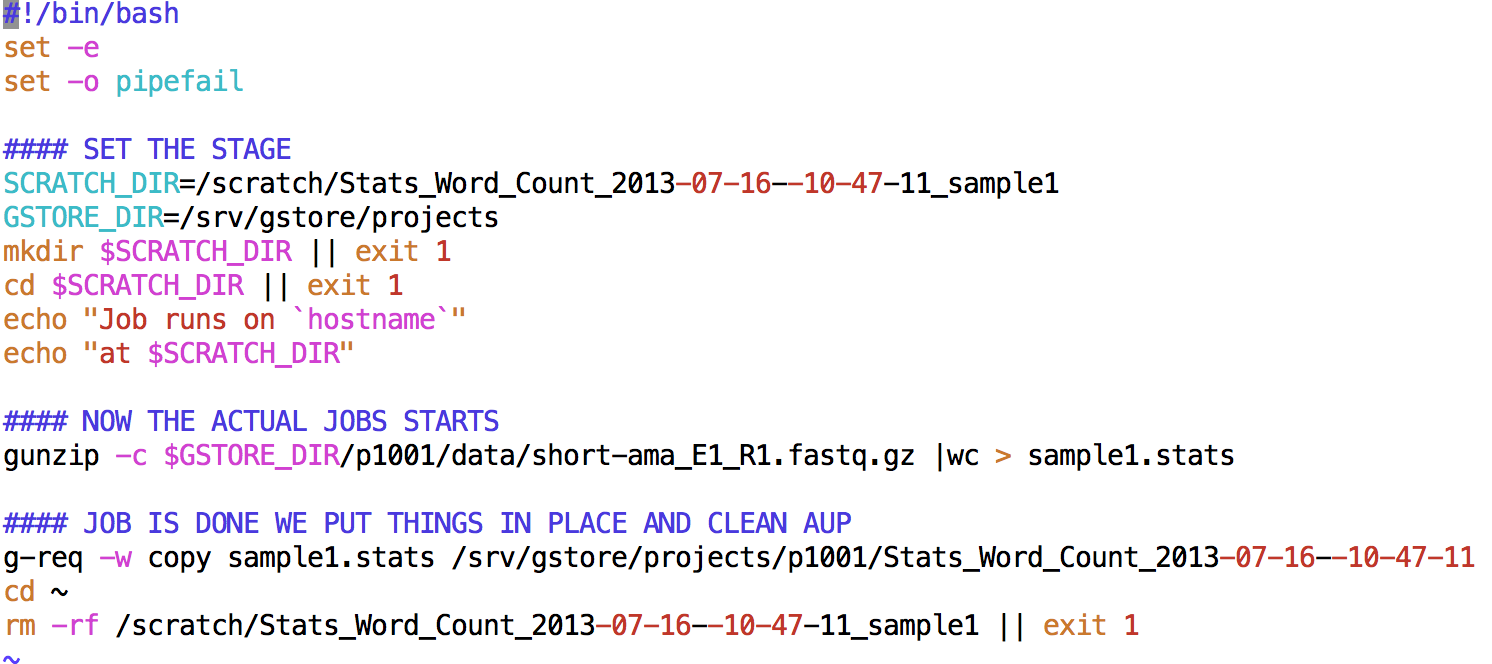 Generated 
by App
Generated by Sushi
Sushi gem
https://rubygems.org/gems/sushi_fabric
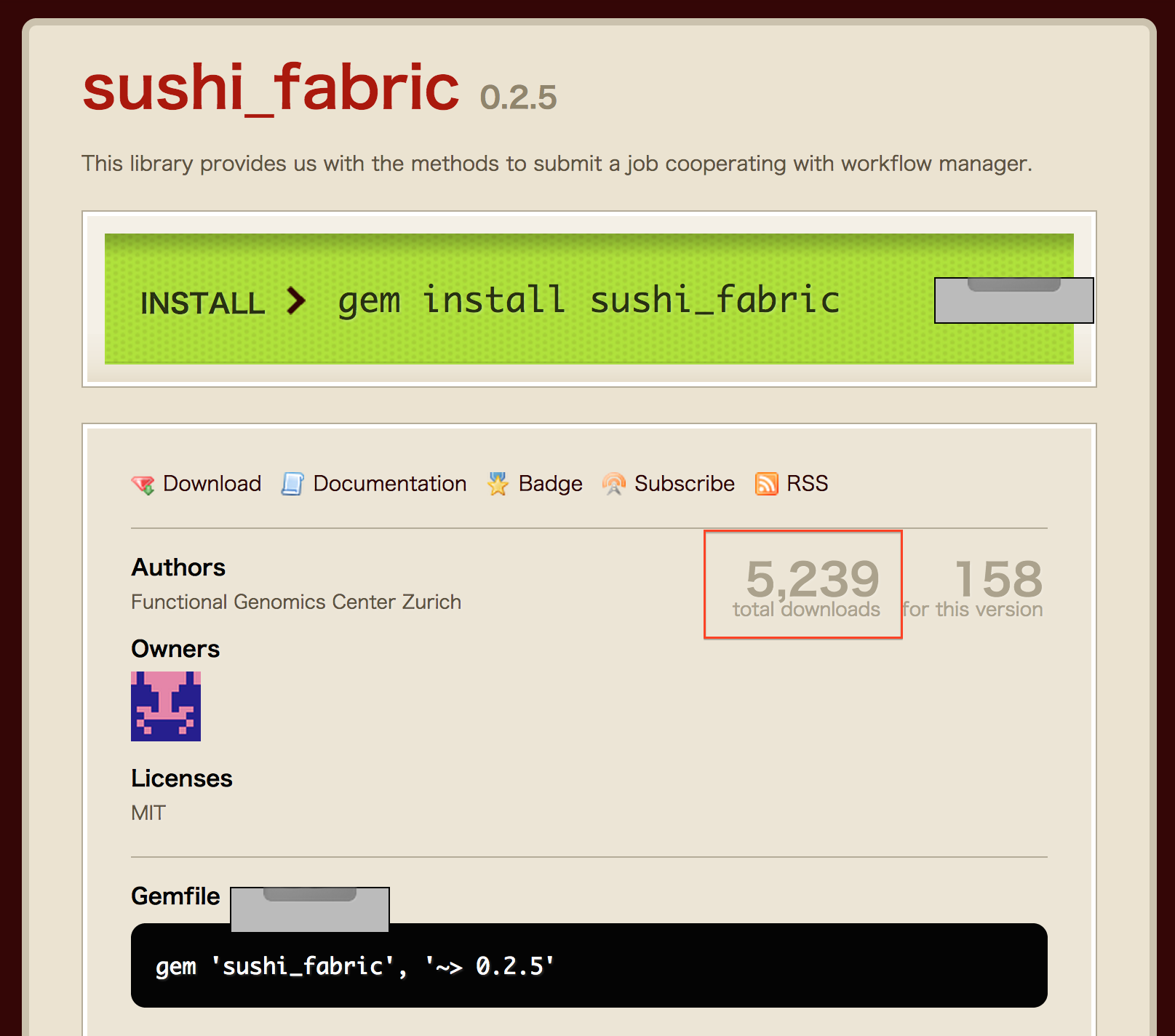